PROJEKT EDUKACYJNY „DOOKOŁA POLSKI” ZORGANIZOWANY PRZEZ MIESIĘCZNIK „BLIŻEJ PRZEDSZKOLA”
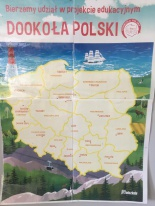 CELE PROJEKTU:
Propagowanie idei lokalnego patriotyzmu.
Kształtowanie postaw patriotycznych.
Rozbudzanie miłości do ojczyzny.
Poszerzanie wiedzy o Polsce i jej poszczególnych regionach.
Nawiązywanie współpracy ze środowiskiem lokalnym.
Aktywizowanie środowiska przedszkolnego.
Zapoznanie dzieci z mapą województw Polski.

REALIZOWANY PRZEZ PRZEDSZKOLE MIEJSKIE 
IM. JANA PAWŁA II W STRONIU ŚLĄSKIM
MAZOWIECKIE
I MUZEUM WSI MAZOWIECKIEJ.
1. „Zioła” – zabawa sensoryczna:oglądanie ziół na ilustracji i naturalnych. Herbatka ziołowa (poznanie właściwości leczniczych ziół)
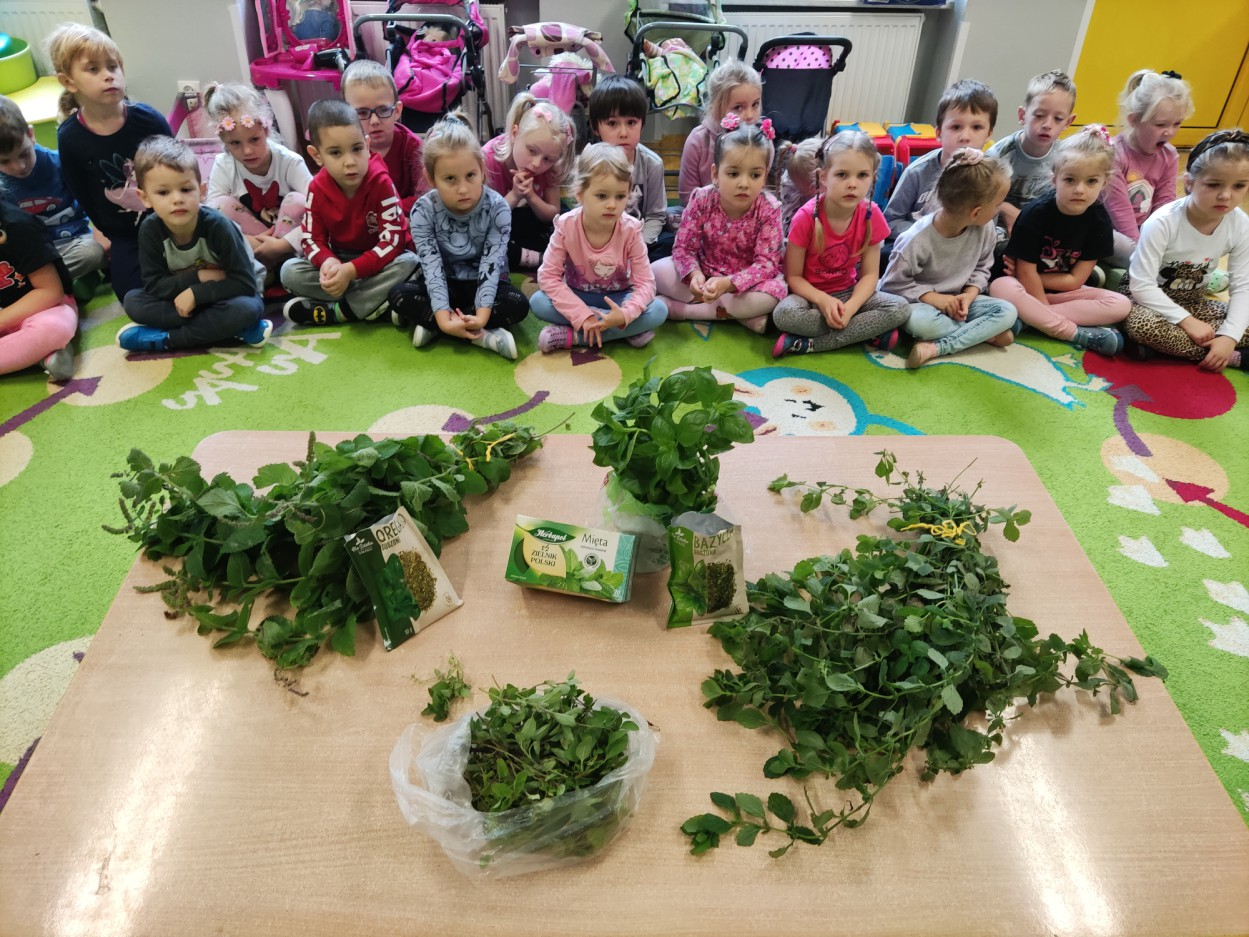 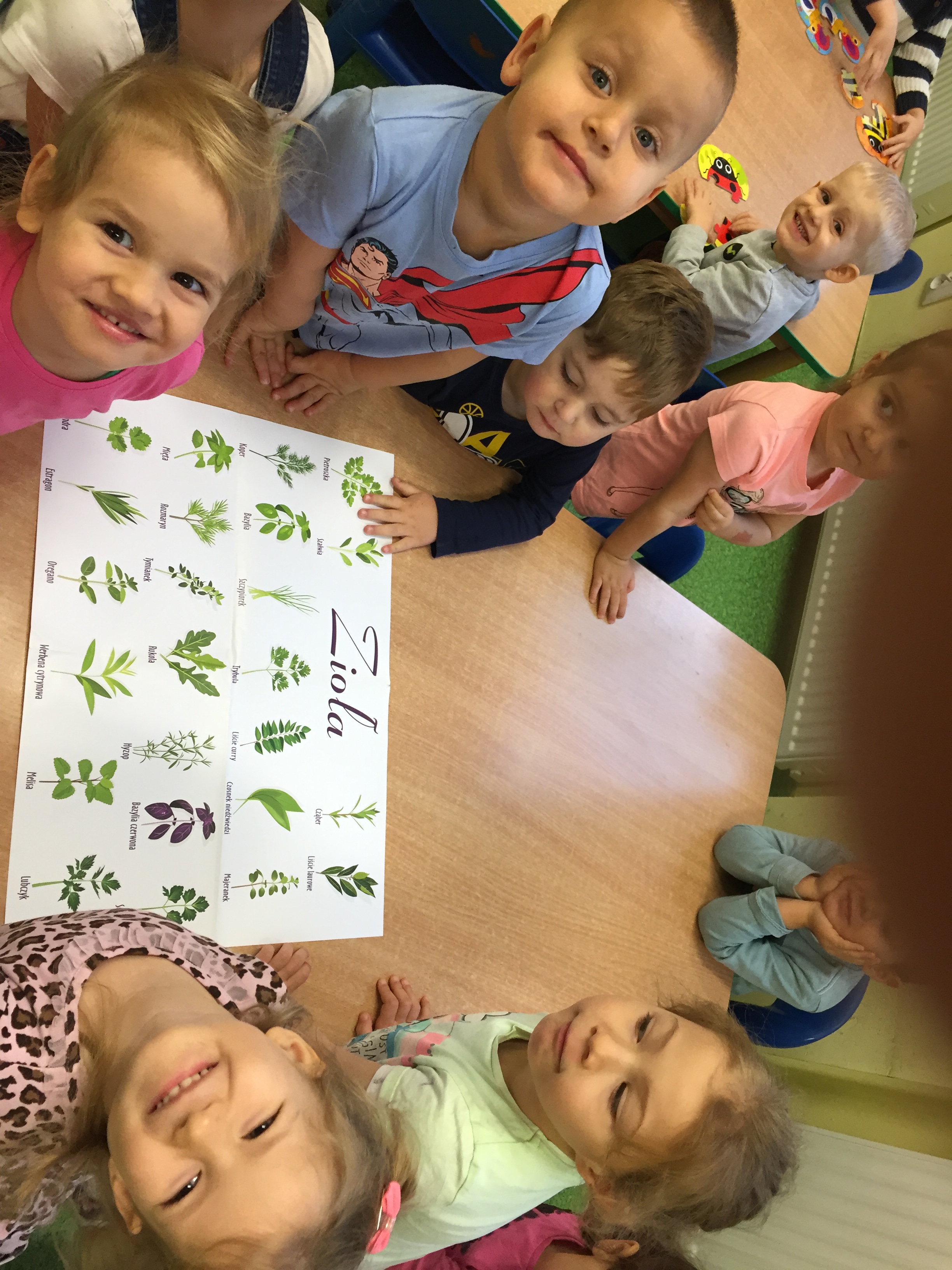 II FRYDERYK CHOPIN
1. „MALI FRYDERYCY”- GRA NA KOLOR PIANO
2.  ILUSTRACJA RUCHOWA DO MUZYKI F. CHOPINA
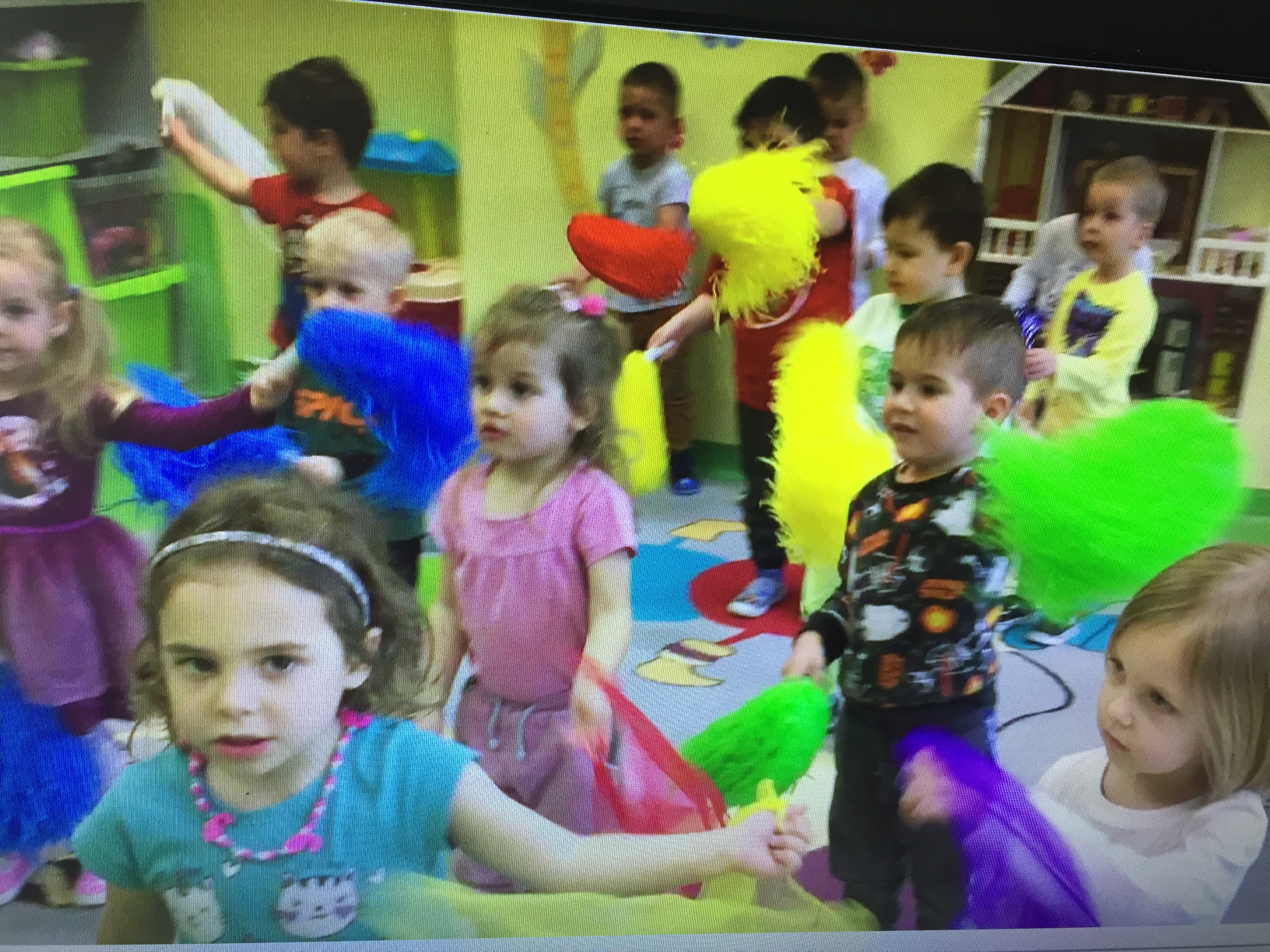 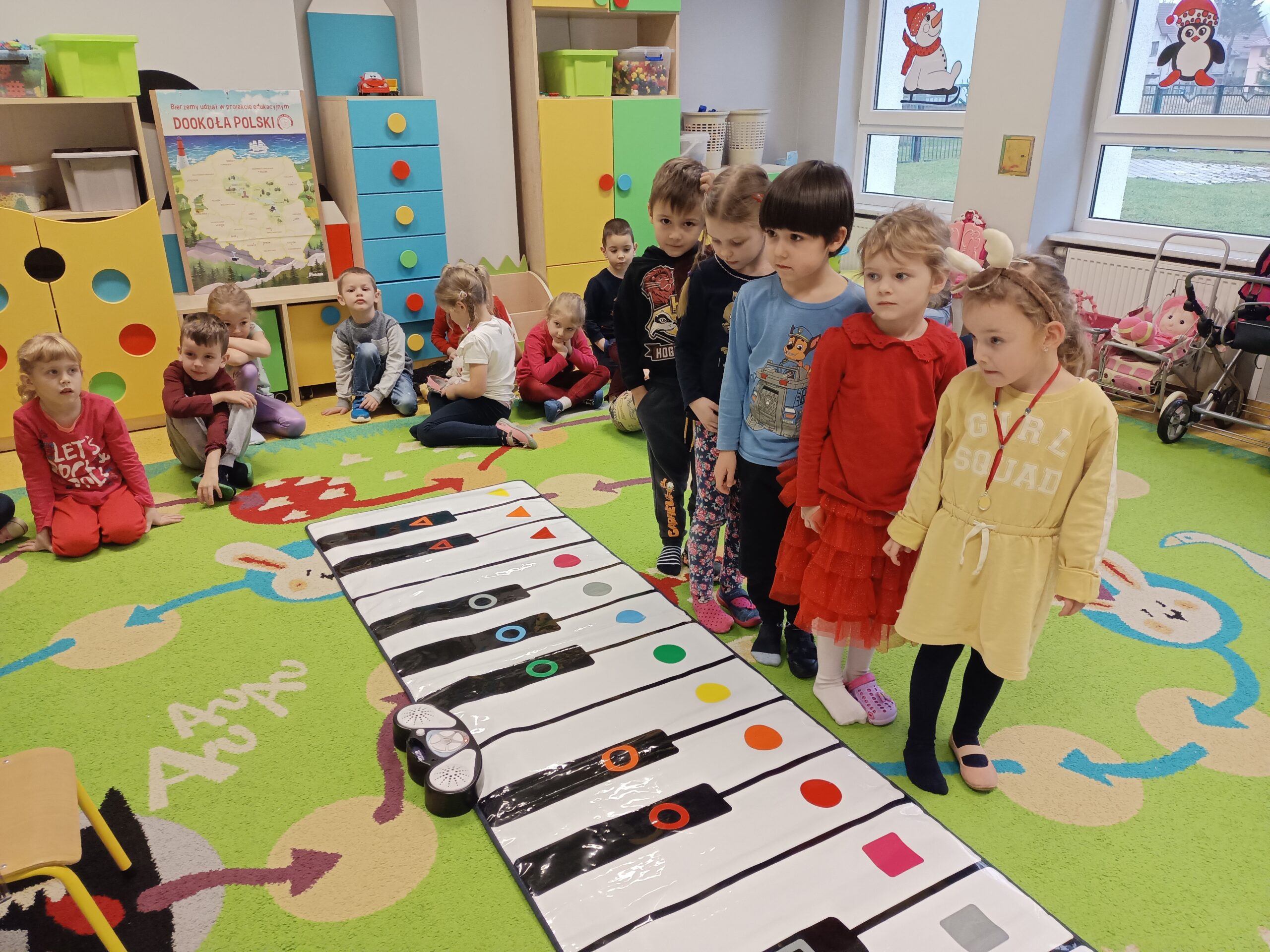 KUJAWSKO- POMORSKIE
I MUZEUM MYDŁA I HISTORII BRUDU W BYDGOSZCZY.
1. PACHNĄCE MYDEŁKA- WYKONANIE MYDEŁEK PRZEZ DZIECI NA WARSZTATACH Z INSTRUKTOREM.
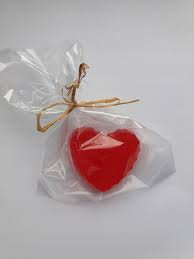 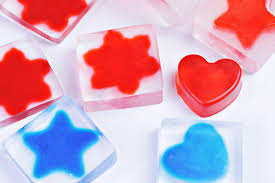 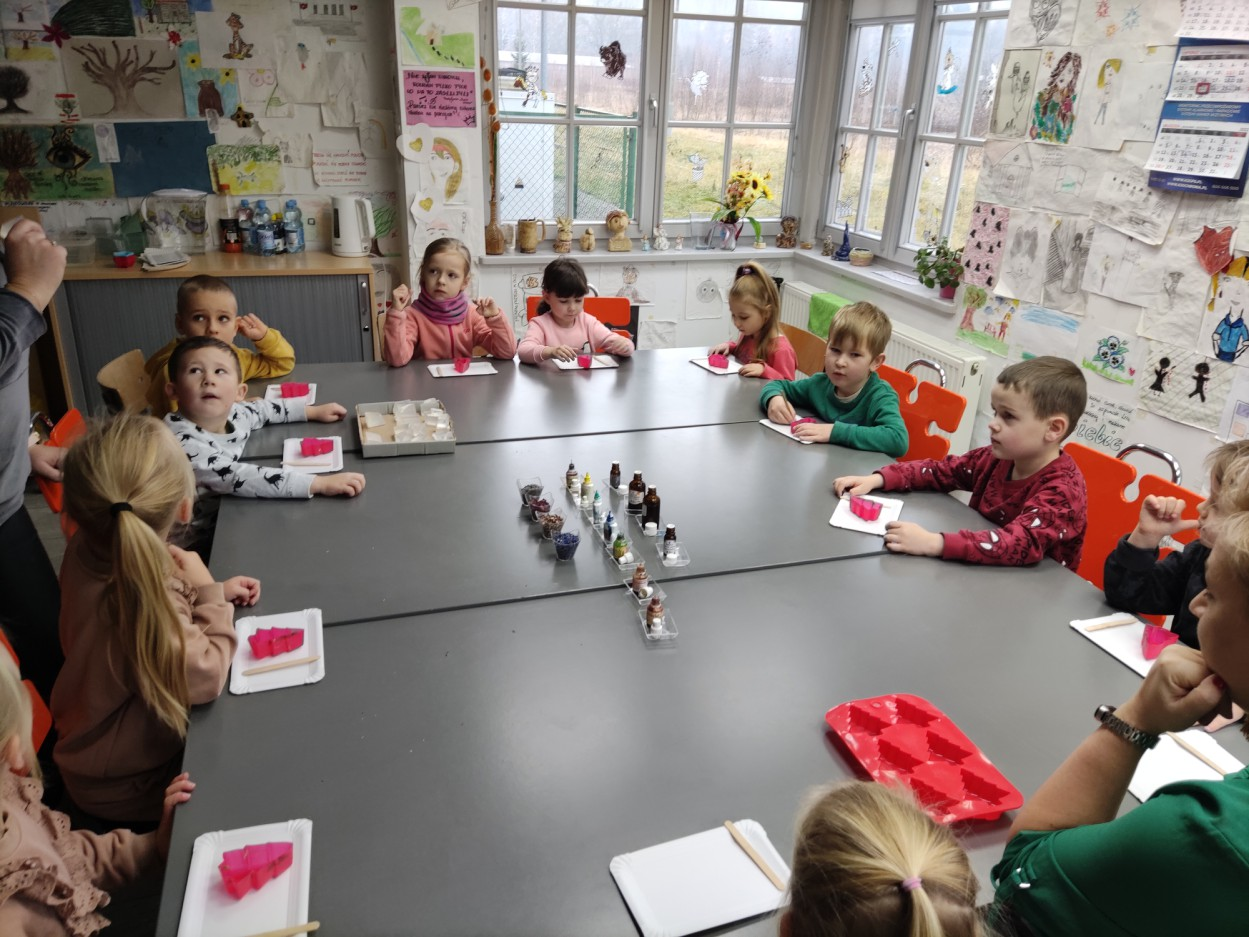 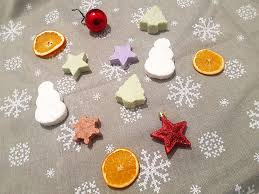 II MUZEUM ARCHEOLOGICZNE W BISKUPINIE
1. WYKOPALISKA ARCHEOLOGICZNE- ZABAWA TROPIĄCA W PIASKOWNICY.
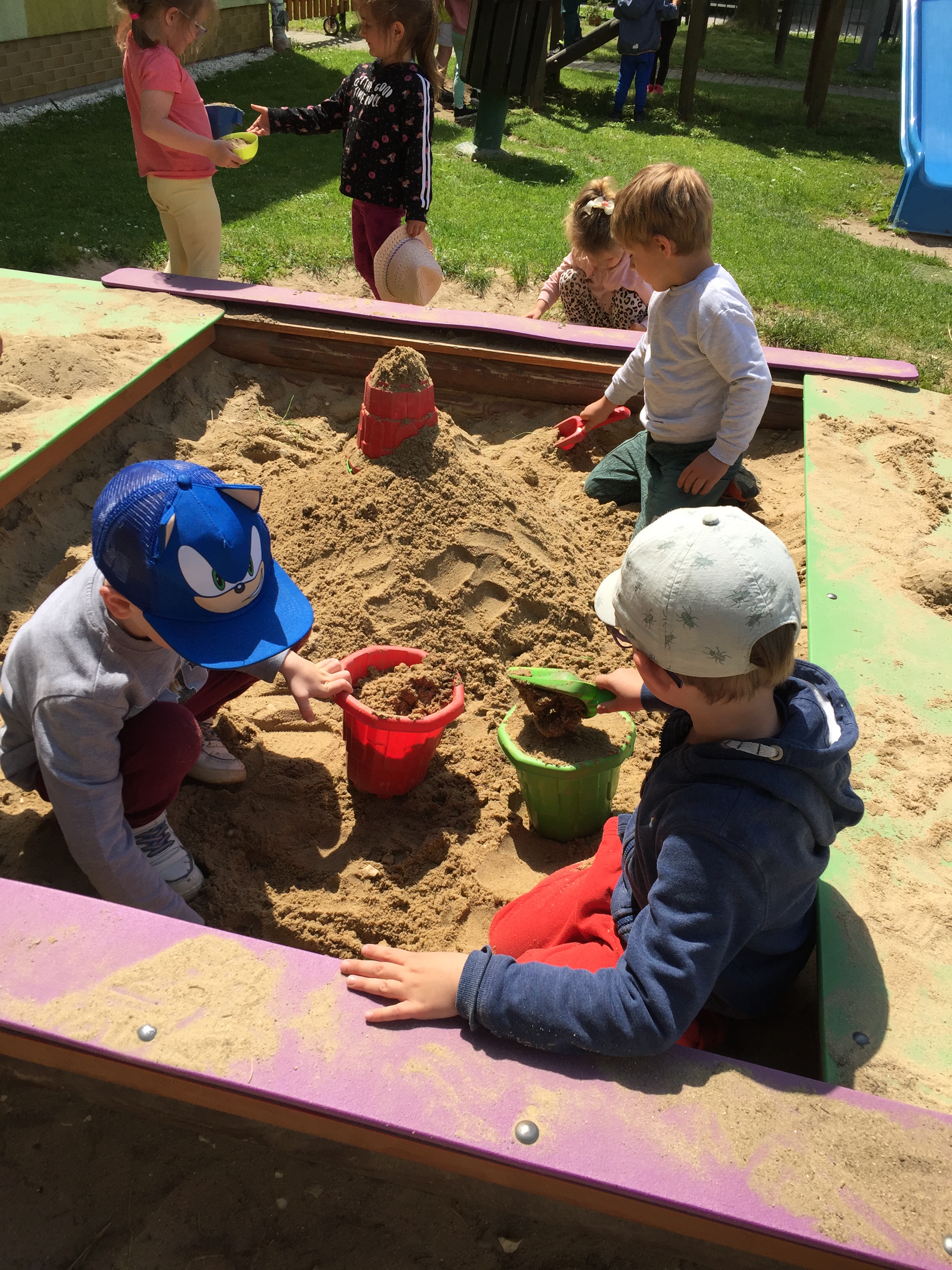 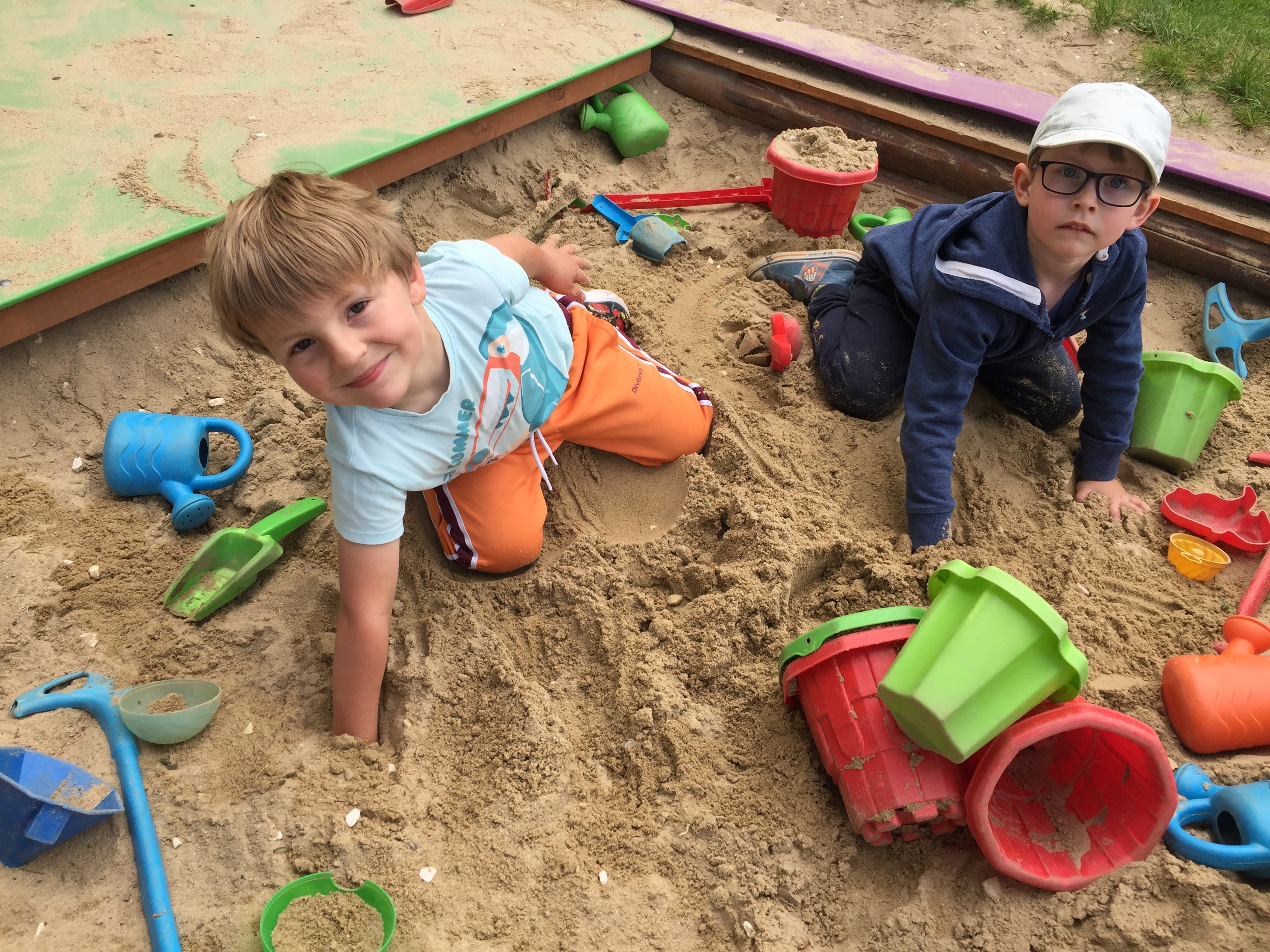 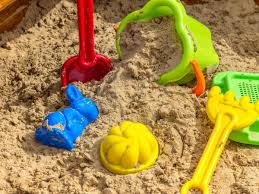 III ZAMEK W KRUSZWICY
1. LEGENDA O KRÓLU POPIELU- WYSŁUCHANIE LEGENDY CZYTANEJ PR
ZEZ NAUCZYCIELA W OPARCIU O PLANSZE ILUSTRACYJNE.

2. WIEŻA  - ZABAWA KONSTRUKCYJNA W ZESPOŁACH. BUDOWANIE WIEŻ Z KLOCKÓW DREWNIANYCH W MAŁYCH ZESPOŁACH ZADANIOWYCH.
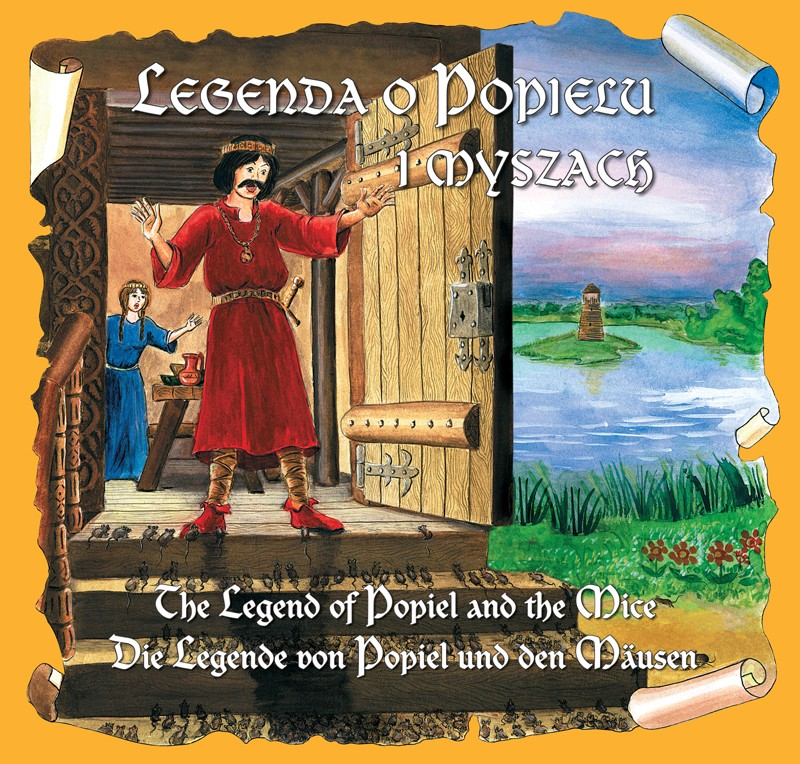 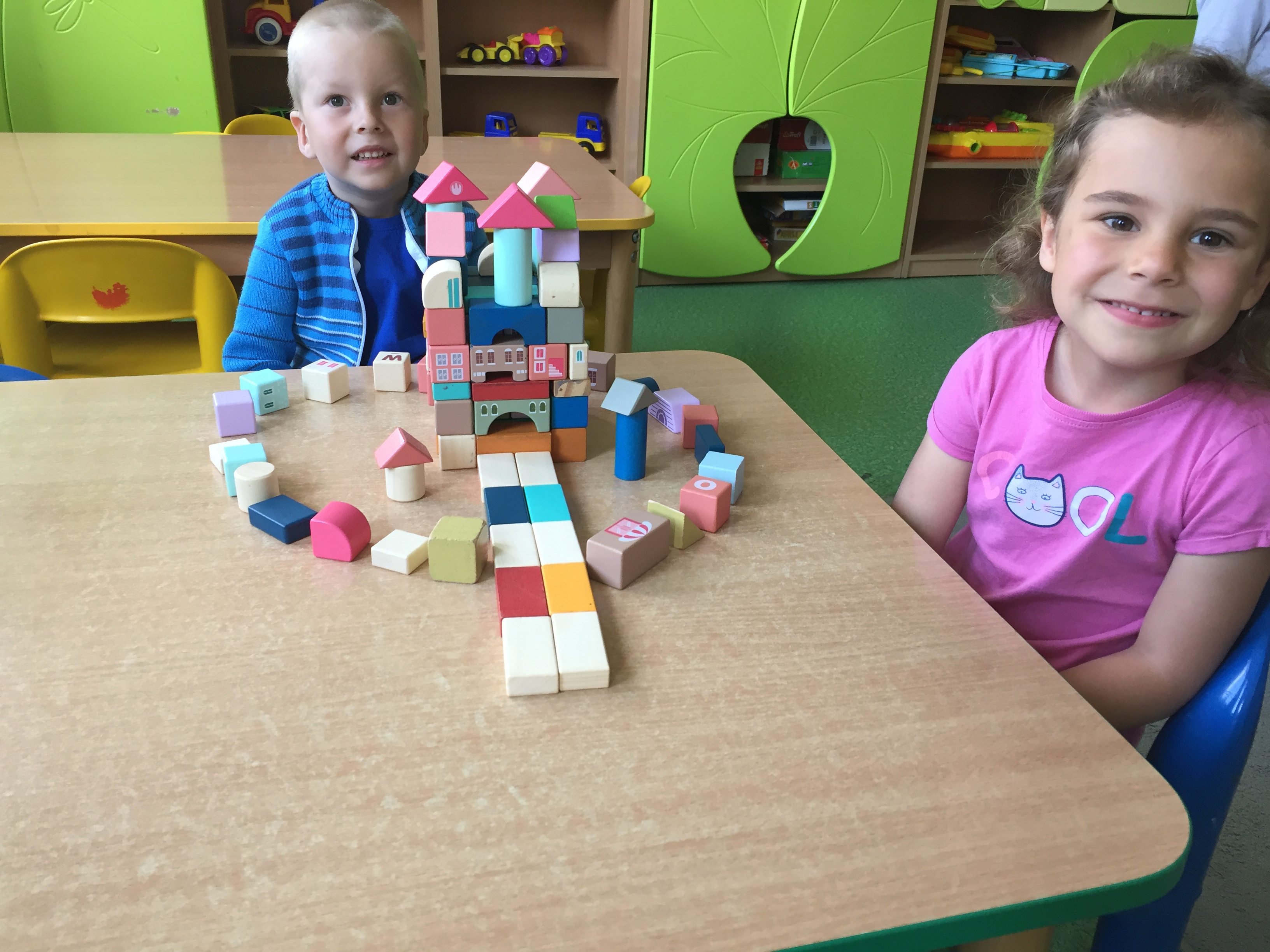 LUBUSKIE
I GORZÓW WIELKOPOLSKI
1. Zabawa sensoryczna Paleontolog czy archeolog. „Czarodziejski worek” rozpoznawanie przedmiotów dotykiem
 2. ZIELONA GÓRA- Ujście Warty – układanie rzek z klocków  w odcieniach koloru niebieskiego.
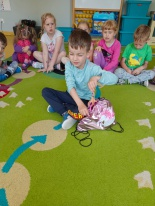 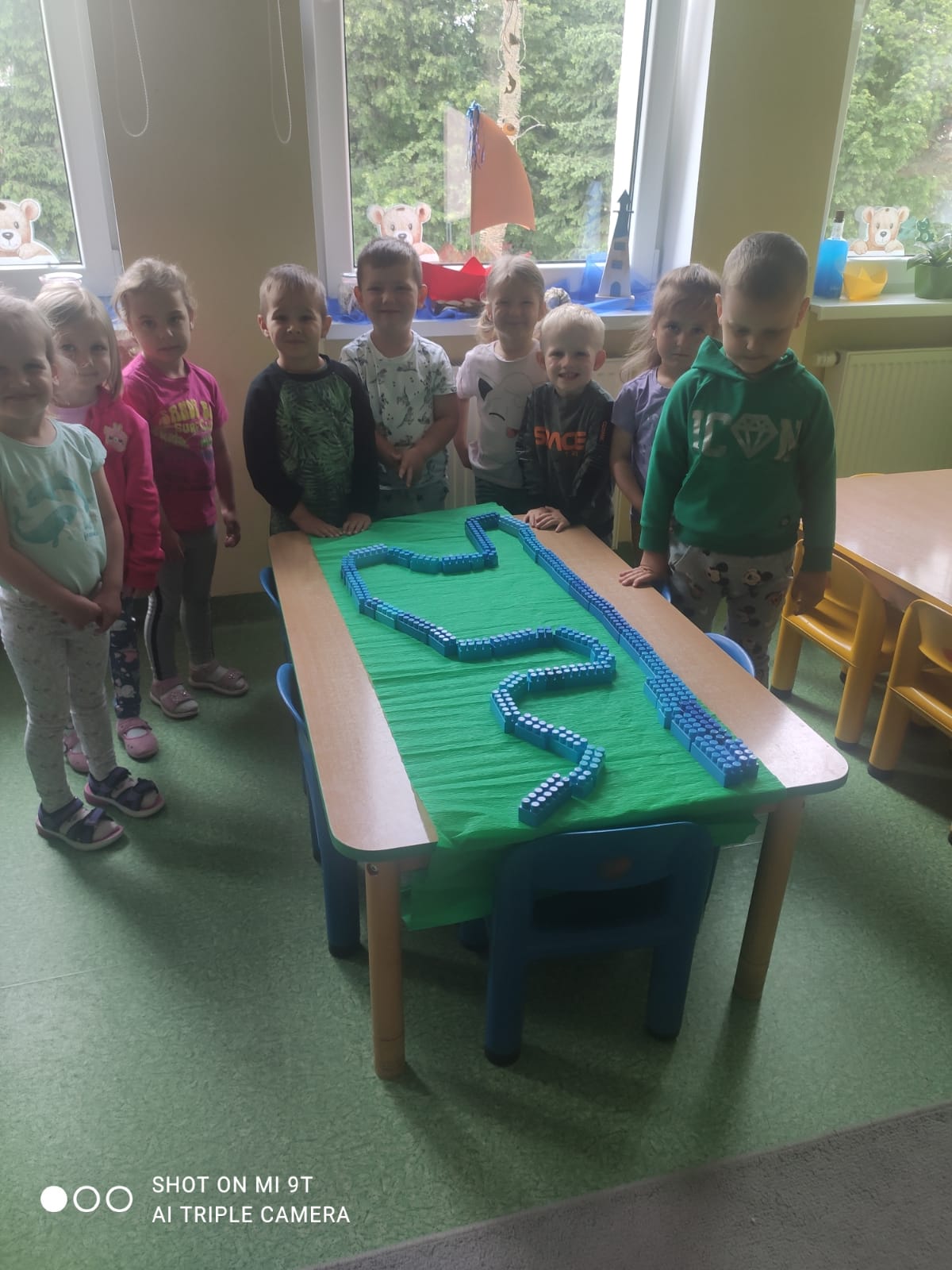 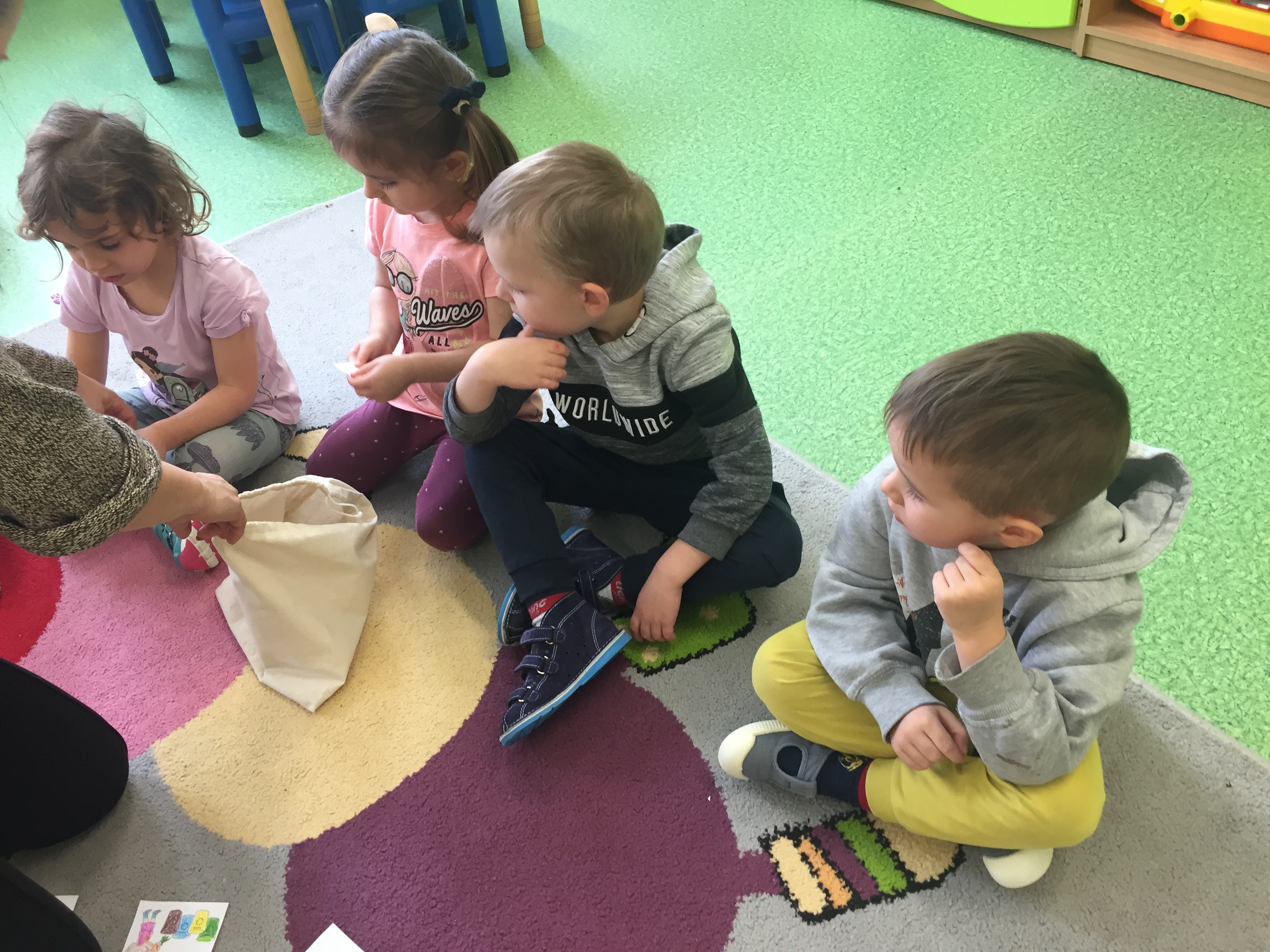 ŚWIĘTOKRZYSKIE
I DĄB BARTEK.
1. Legenda o dębie Bartku - zapoznanie dzieci z historią najbardziej znanego dębu w Polsce, który rośnie już od ponad 650 lat w Zagnańsku.  Drzewo – wykonanie sylwety dębu     z papieru
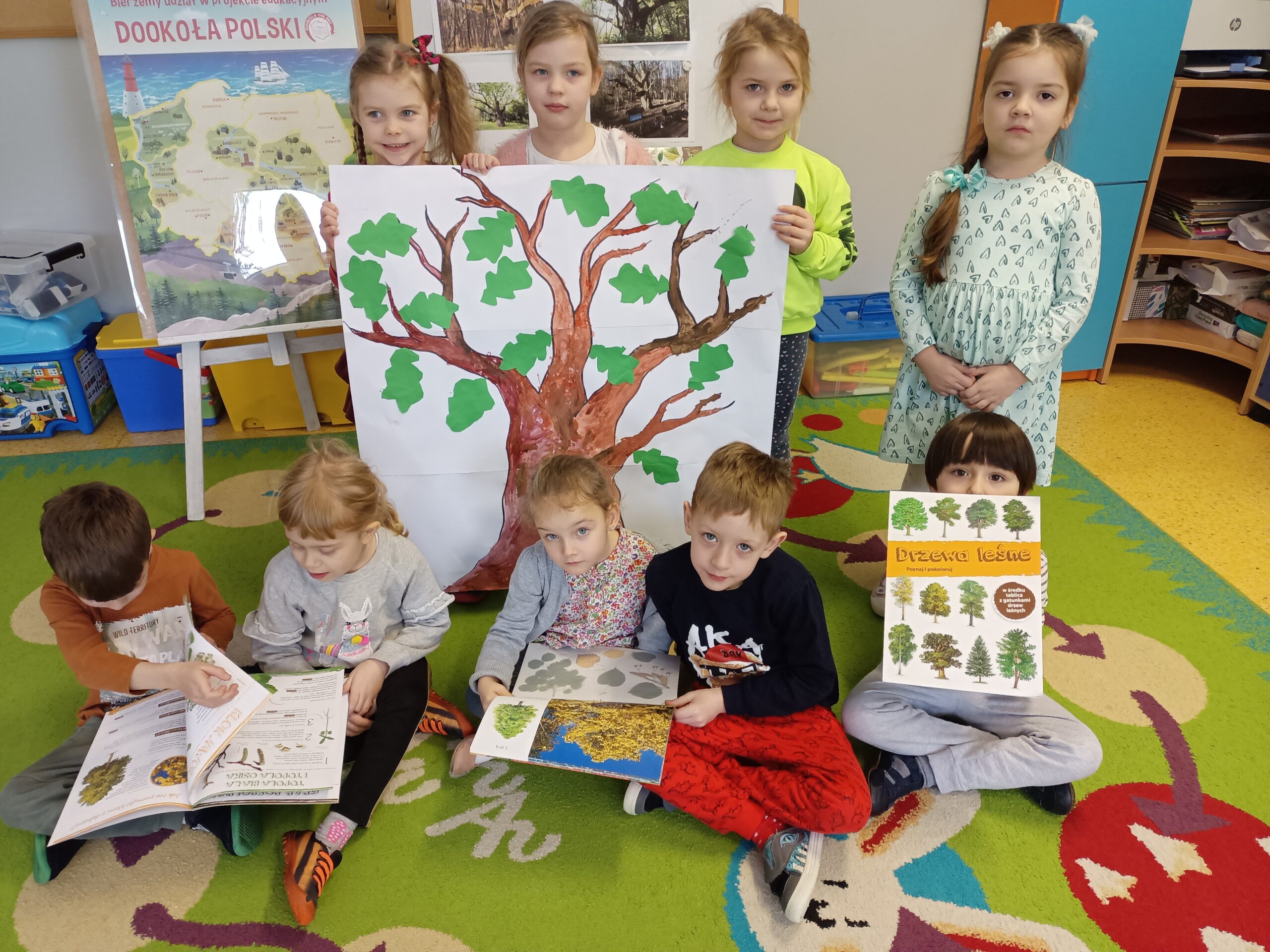 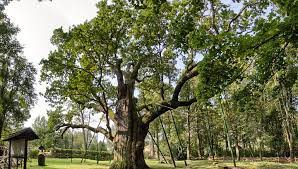 II EUROPEJSKIE CENTRUM BAJKI IM. KOZIOŁKA MATOŁKA
1. Oglądanie bajki o Koziołku Matołku, wyklejanie postaci koziołka kolorowym papierem.
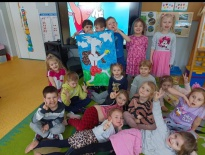 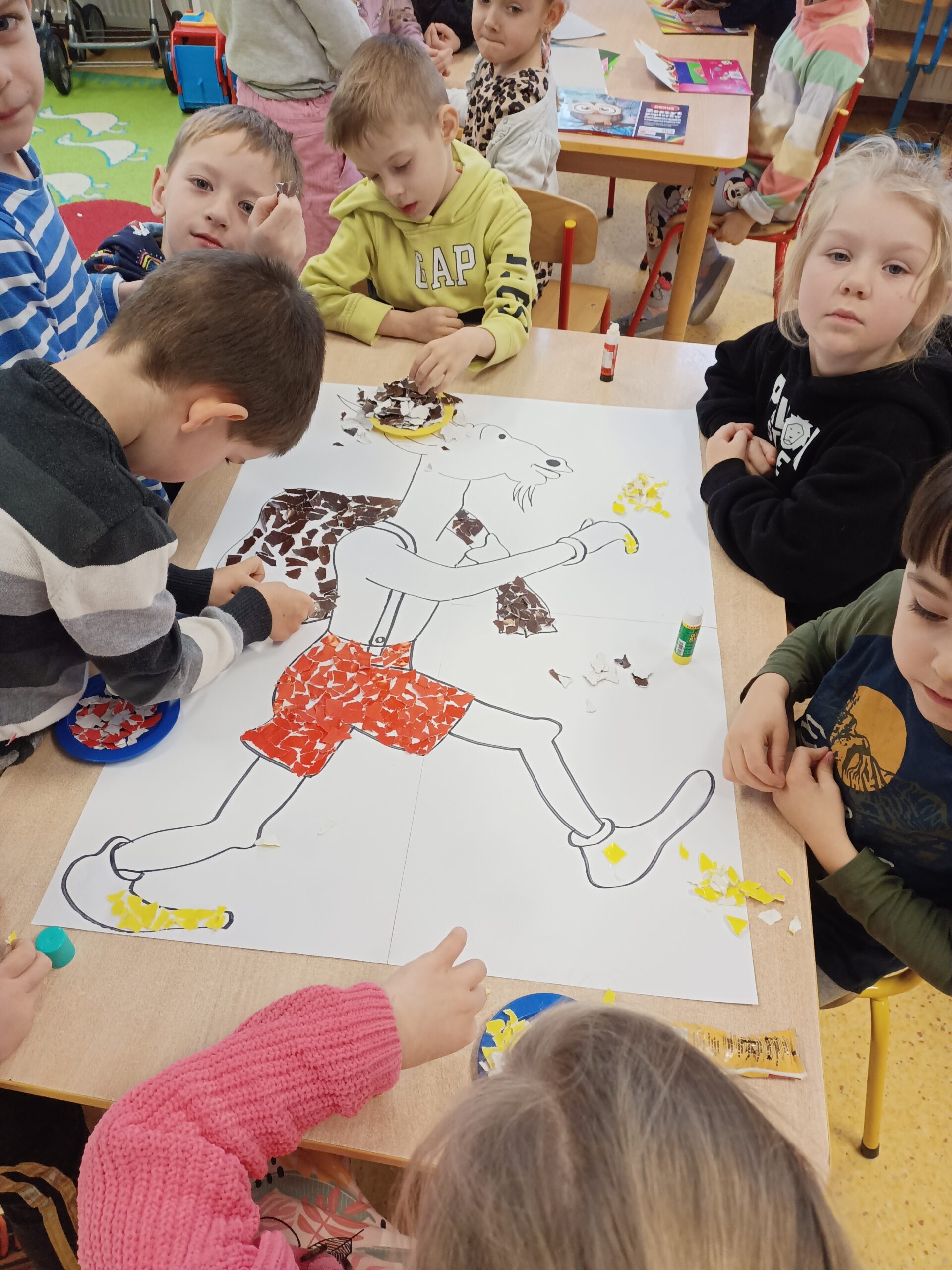 ŁÓDZKIE
I ŁÓDŹ
1. Łódź i Łódź – wyjaśnienie znaczenia słów na podstawie ilustracji ; miasto – środek pływający
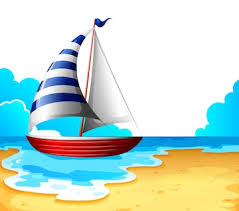 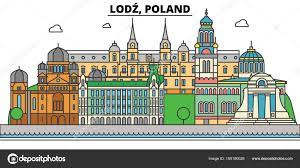 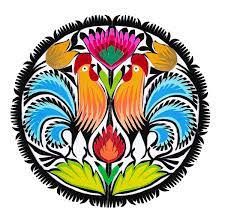 II ŁOWICZ
1. Wycinanka łowicka – praca plastyczna. Dowolna inspiracja. Wdrażanie do prawidłowego posługiwania się nożyczkami przez dzieci i zachowanie bezpieczeństwa podczas pracy                    z narzędziem.
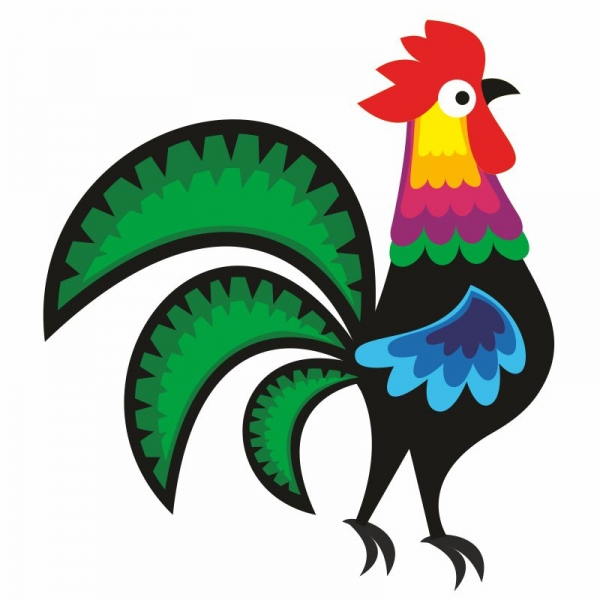 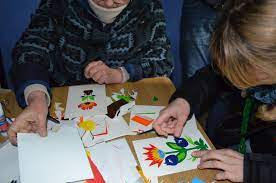 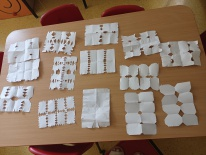 OPOLSKIE
I OPOLE
1. Mini festiwal piosenki dla dzieci w grupie.
2. Zwierzę, które mam na myśli… – zabawa językowa
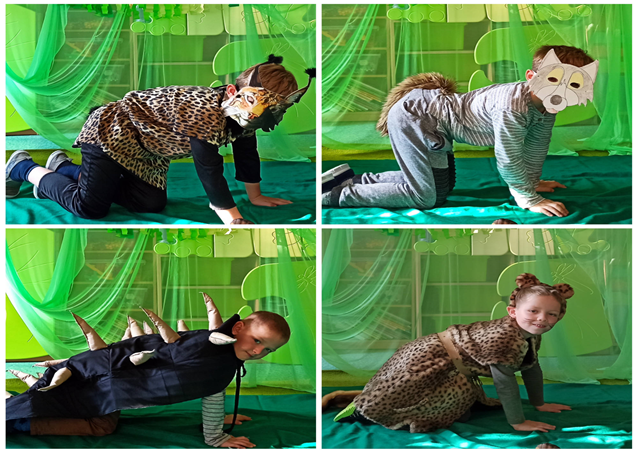 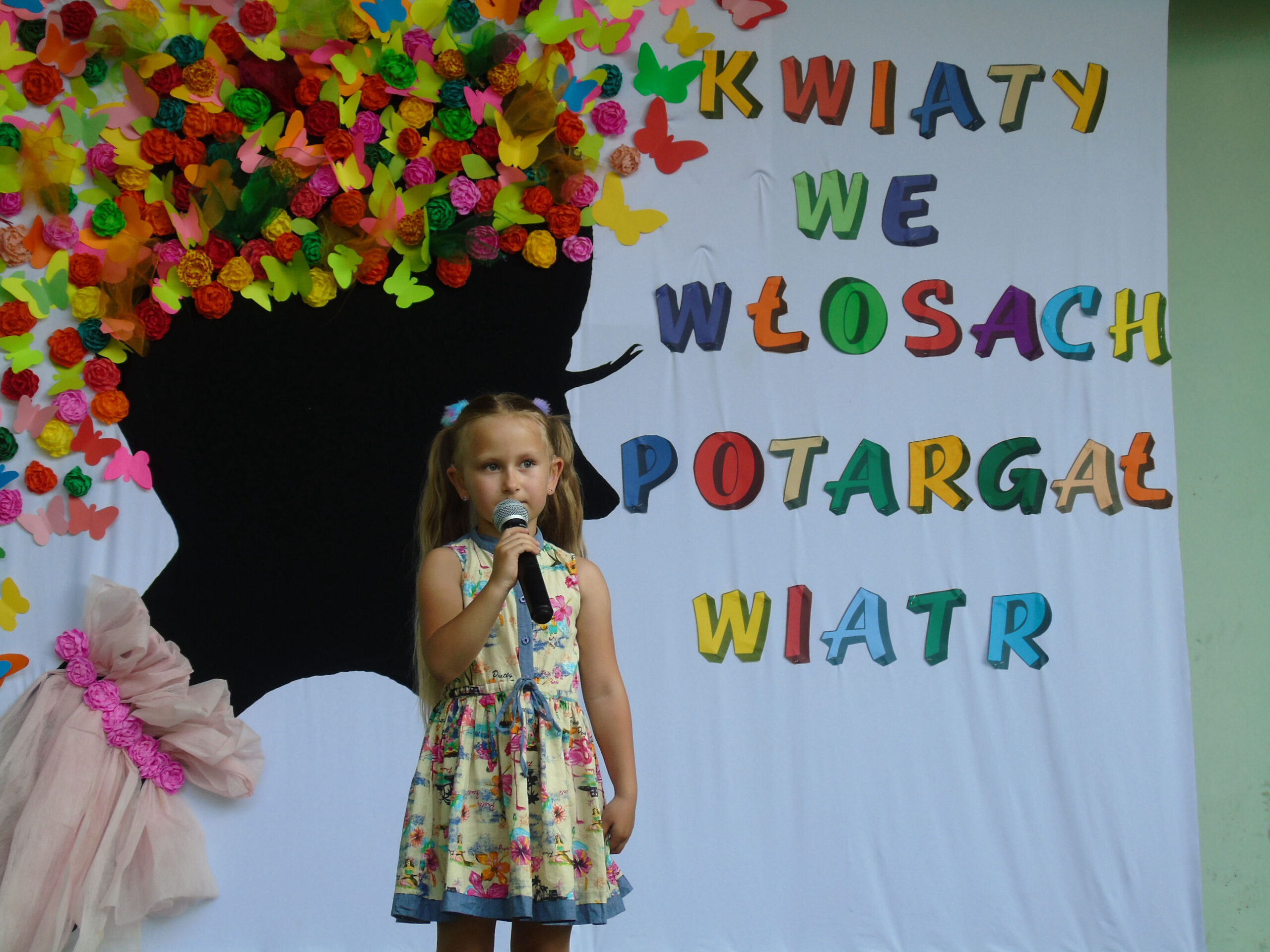 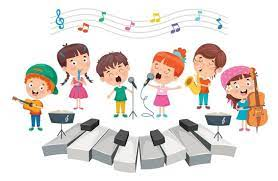 KĘDZIERZYN- KOŹLE
1. Żeglarze – spotkanie i pogadanka z Kapitanem żeglugi
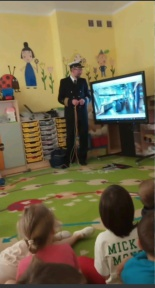 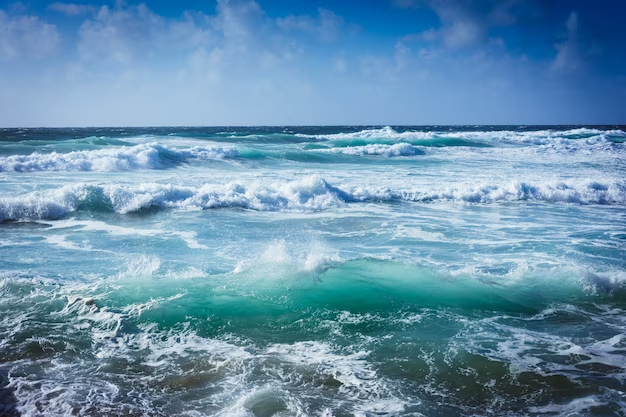 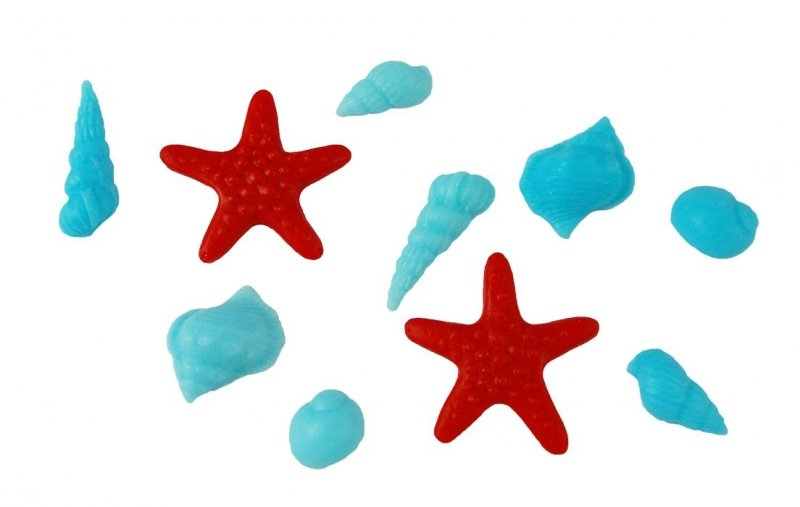 PODKARPACKIE
I RZESZÓW
1. Muzeum Dobranocek – prezentacja multimedialna dobranocki: Miś Uszatek”
II ŁAŃCUT
1. Taniec dworski damy i huzary
III BIESZCZADY
1. „Smaczny niedźwiadek ” – zabawa sensoryczna.
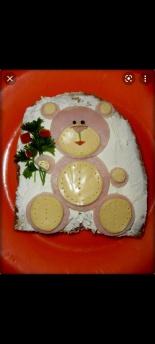 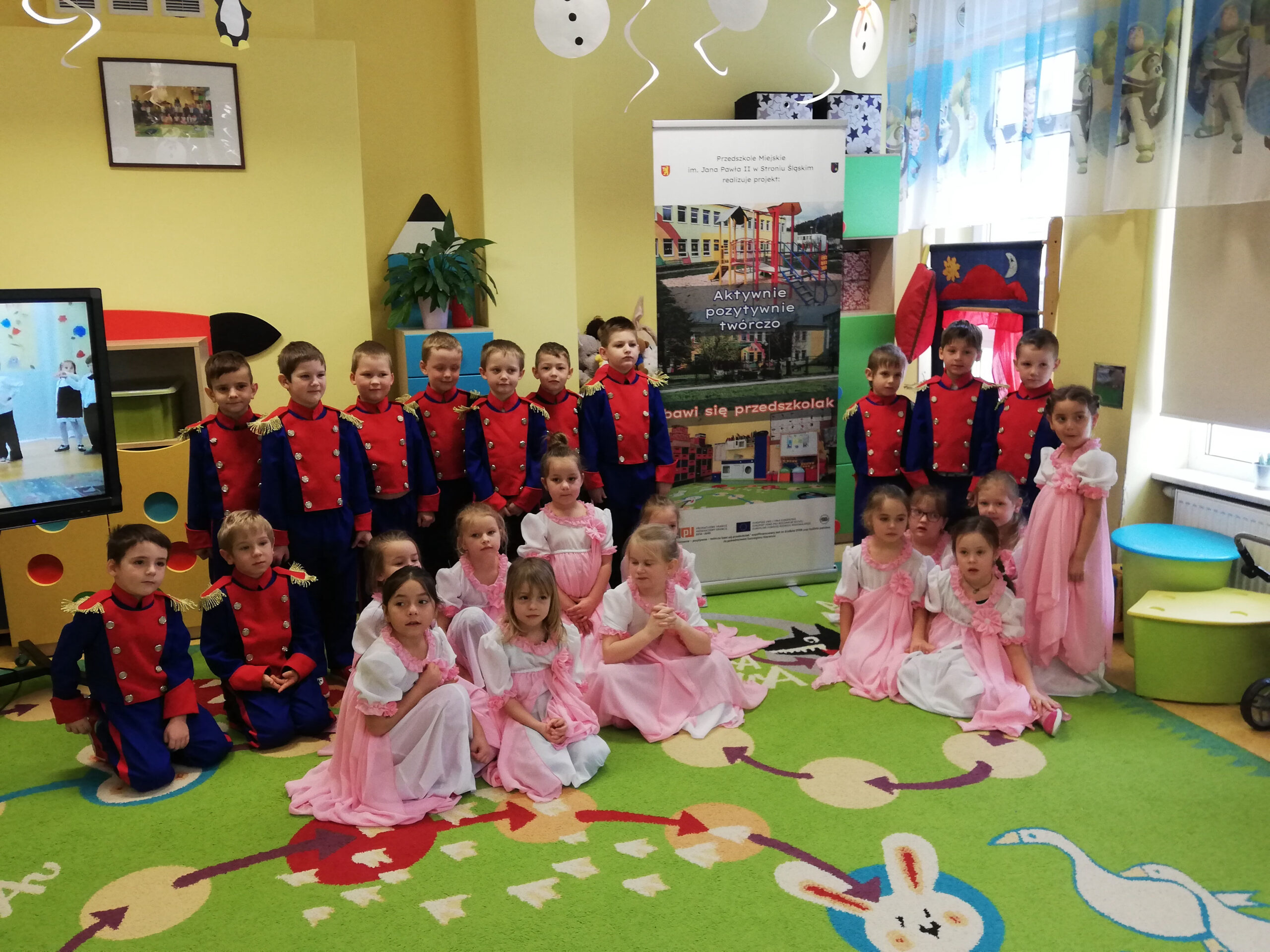 LUBELSKIE
I LUBLIN
1. Rezerwat Dzikich Dzieci – wycieczka wirtualna
II ROZTOCZAŃSKI PARK NARODOWY
1. Konik Polski – osłuchanie i zabawa ruchowa do piosenki „Konik”
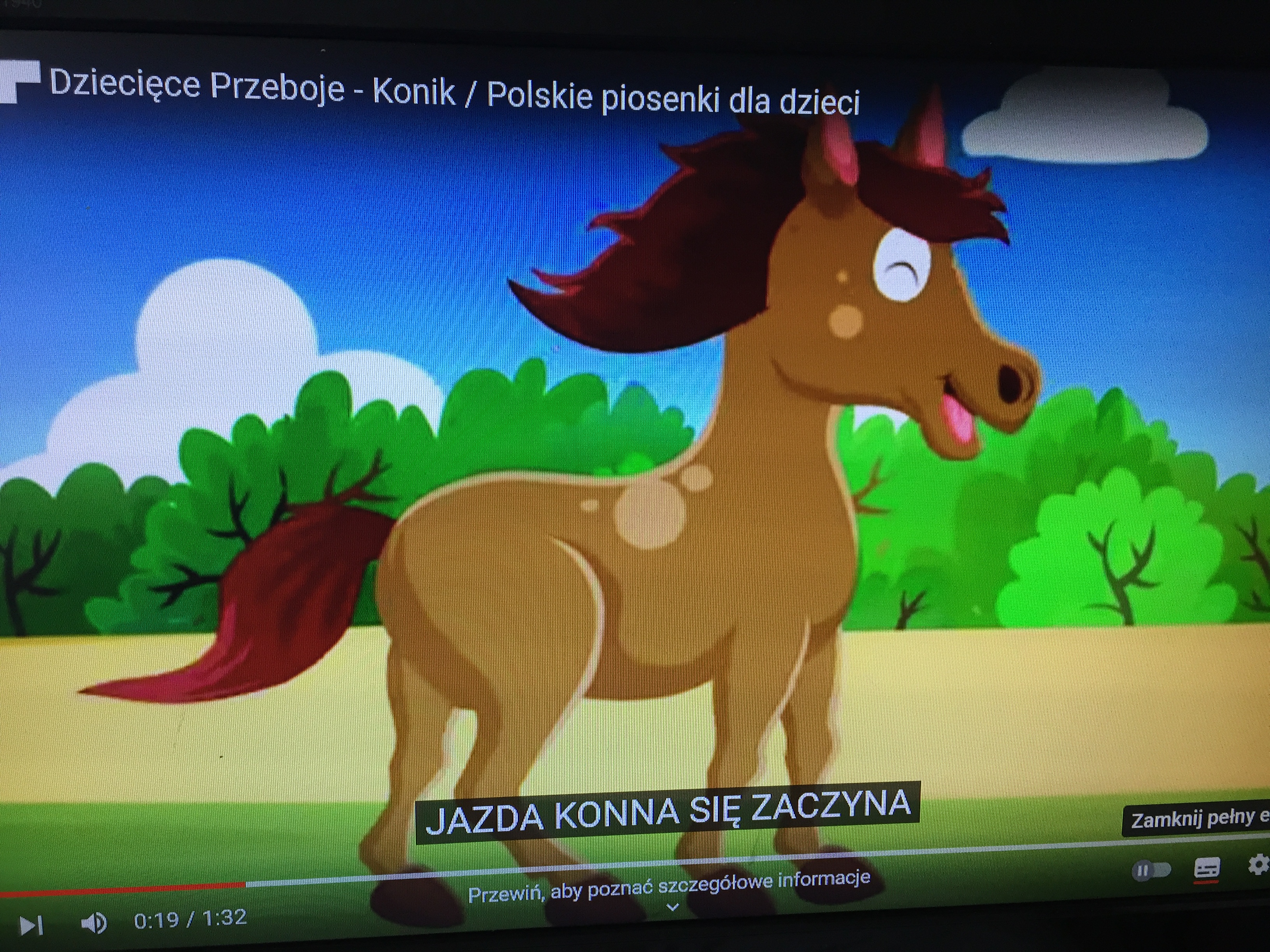 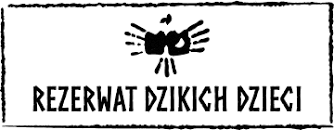 ZACHODNIO- POMORSKIE
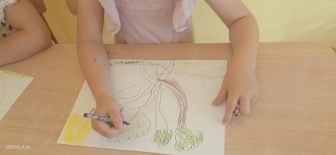 I SZCZECIN
1. Patyczko-zaury – układanka lewopółkulowa (patyczki do liczenia)
II CZARNÓW
1. Krzywy Las –rysowanie w oparciu o ilustracje
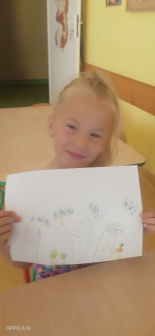 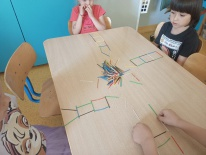 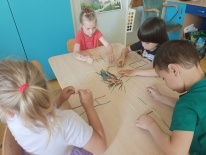 WARMIŃSKO- MAZURSKIE
I KRAINA WIELKICH JEZIOR
1. Bezpiecznie nad wodą – zabawa ruchowo-naśladowcza
II GRUNWALD
1. HISTORIA POLSKI WG DZIECI- Bitwa pod Grunwaldem (film eduk. Uśmiechnięty rycerz- kolorowanka.
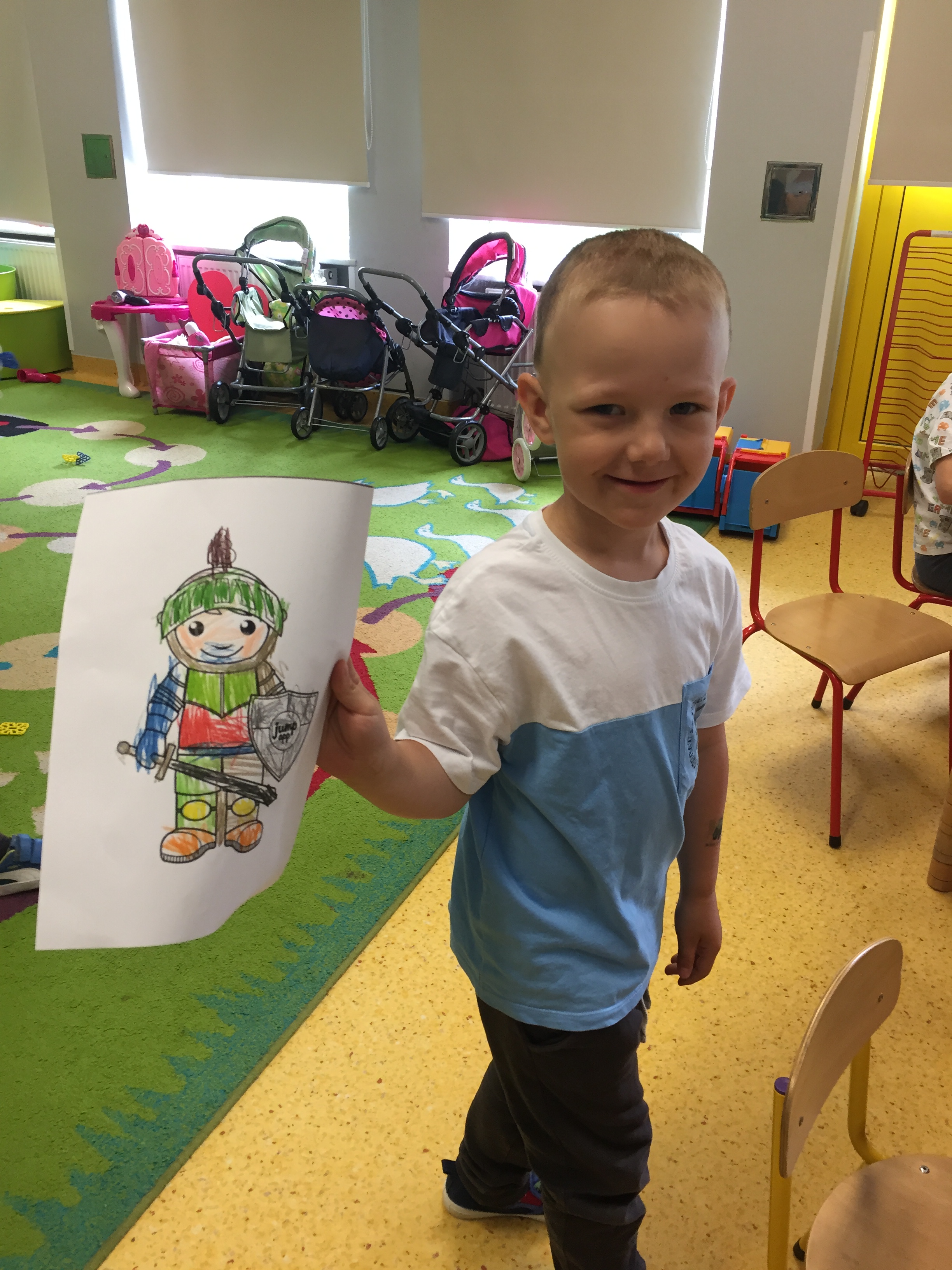 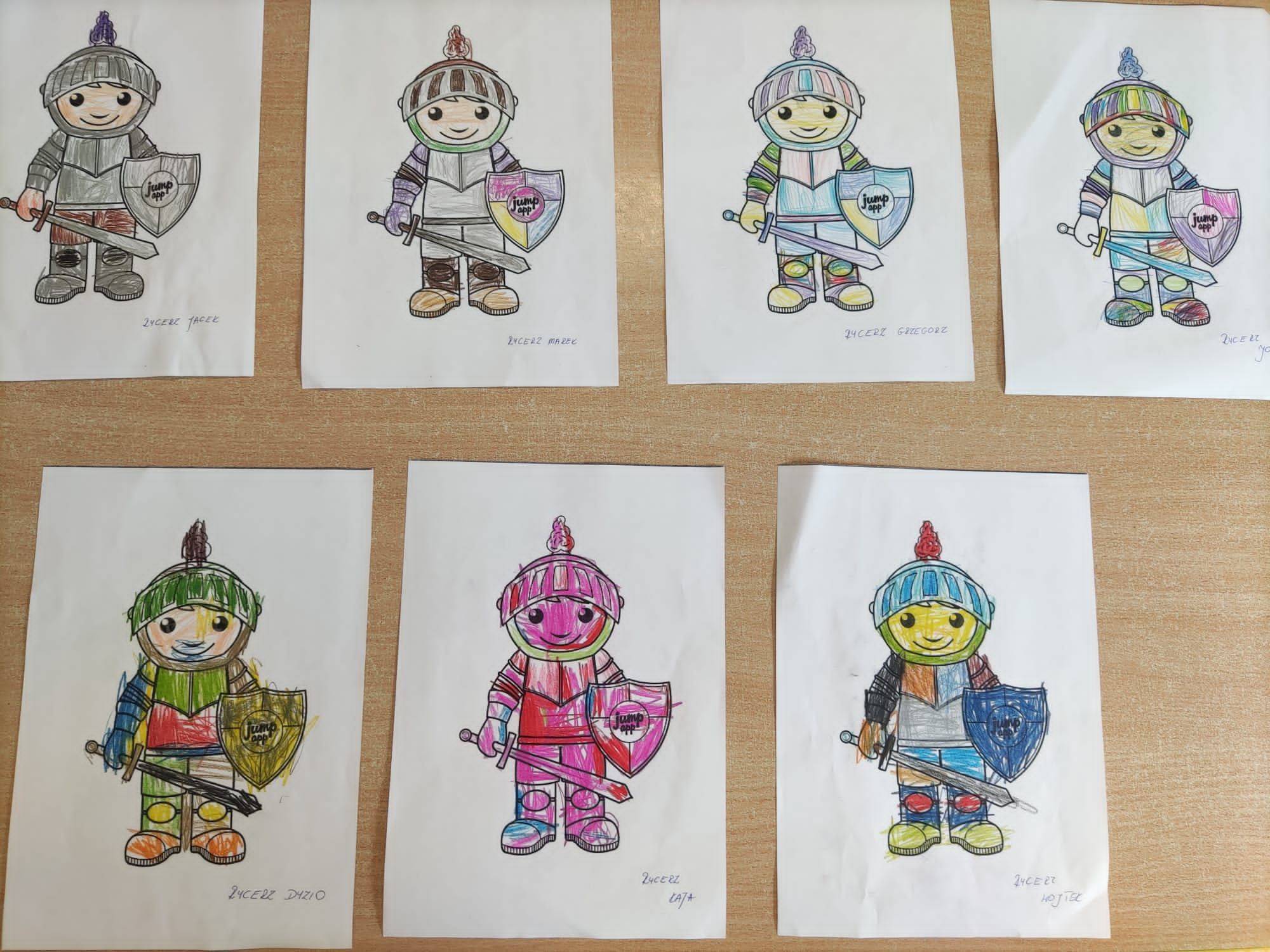 PODLASKIE
I HAŃCZA
1. Co tonie, a co pływa? – eksperyment Do pojemnika wypełnionego wodą dzieci kolejno wrzucają przygotowane przedmioty.
II PUSZCZA BIAŁOWIESKA
2.„W puszczy” – udział dzieci w konkursie organizowanym przez Nadleśnictwo.
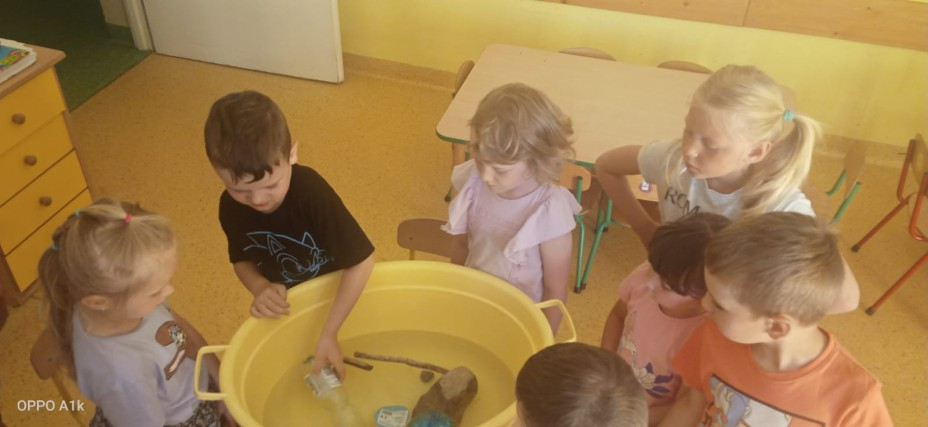 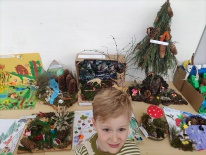 POMORSKIE
I HEL
1. Fokarium Stacji Morskiej Instytutu Oceanografii i Uniwersytetu Gdańskiego- prezentacja multimedialna. Foczka Kej-kej – kolorowanka.

II GDAŃSK
1. Dżdżownice – zabawa matematyczna;  szacowanie długości przygotowanych materiałów - który będzie najdłuższy lub najkrótszy; szeregowanie danych materiałów, np. od najdłuższego do najkrótszego; mierzenie większych powierzchni
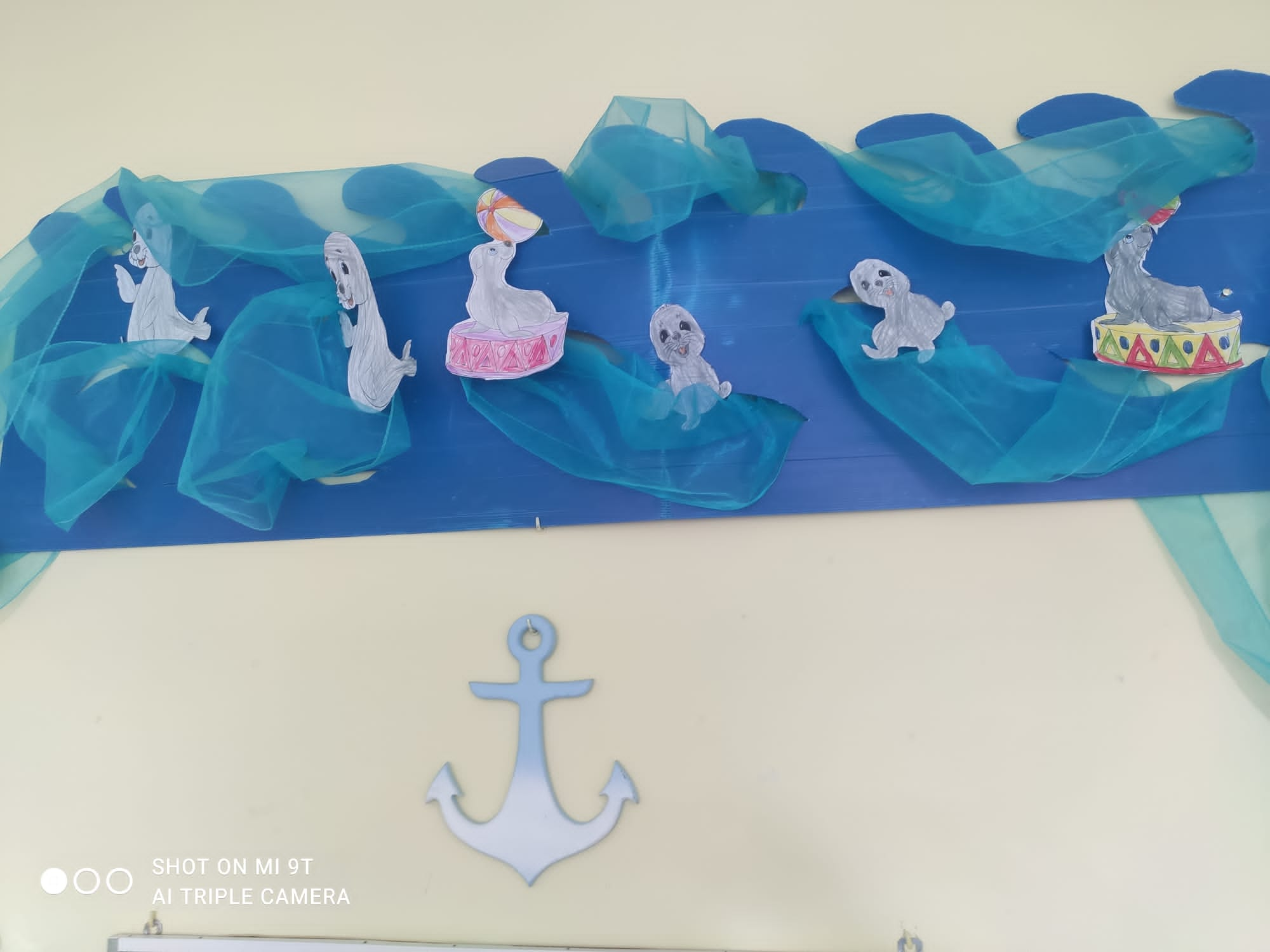 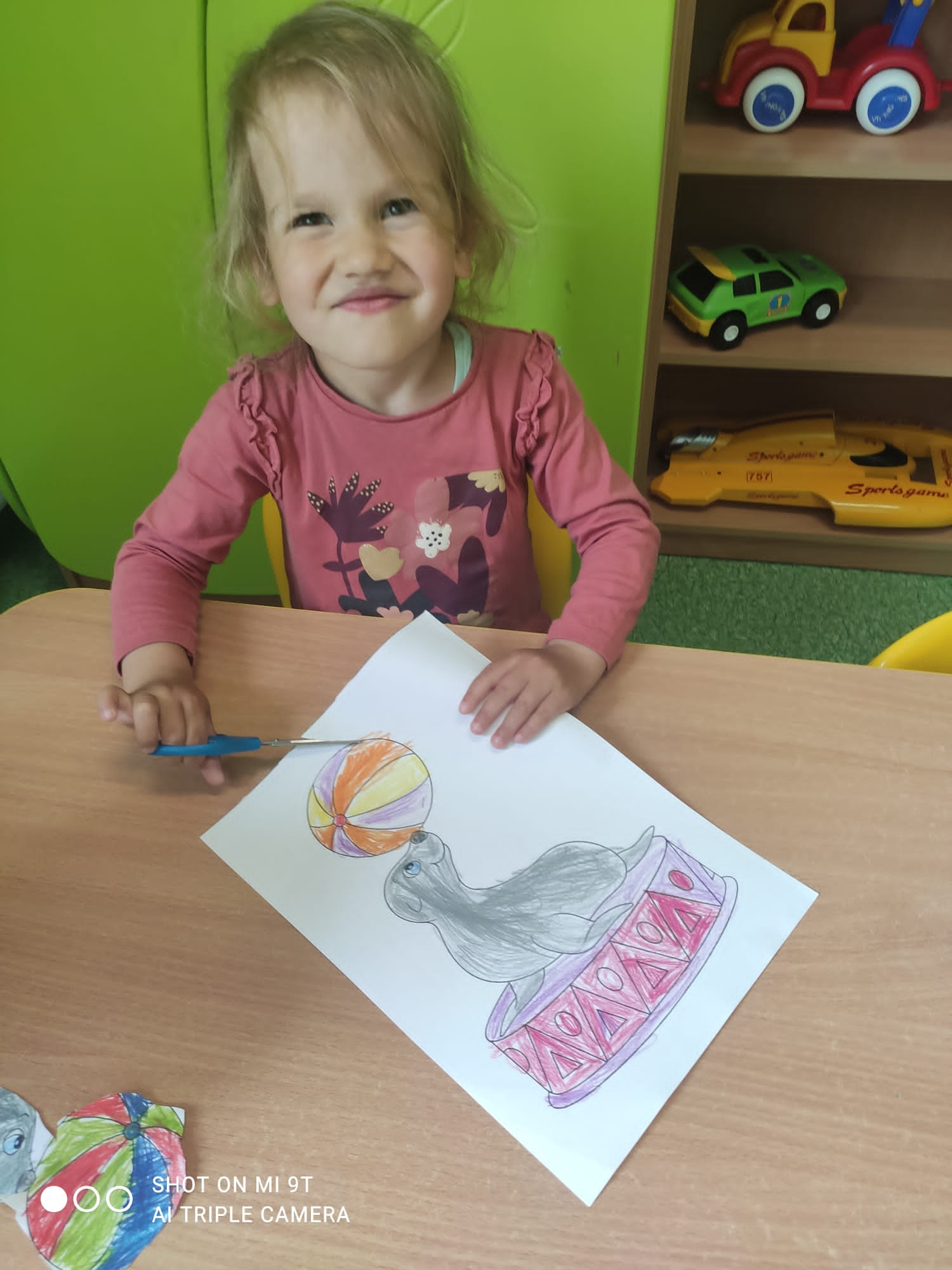 WIELKOPOLSKIE
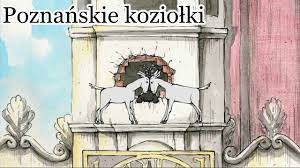 I POZNAŃ
1.Poznanie legendy o poznańskich koziołkach; Pyrku i Tyrku. Bajka – you tube. Berek kuchcik – zabawa ruchowa.
2.Sklep – zabawa z elementami matematyki.
II GNIEZNO
1. Lech, Czech i Rus -  bajka edukacyjna.
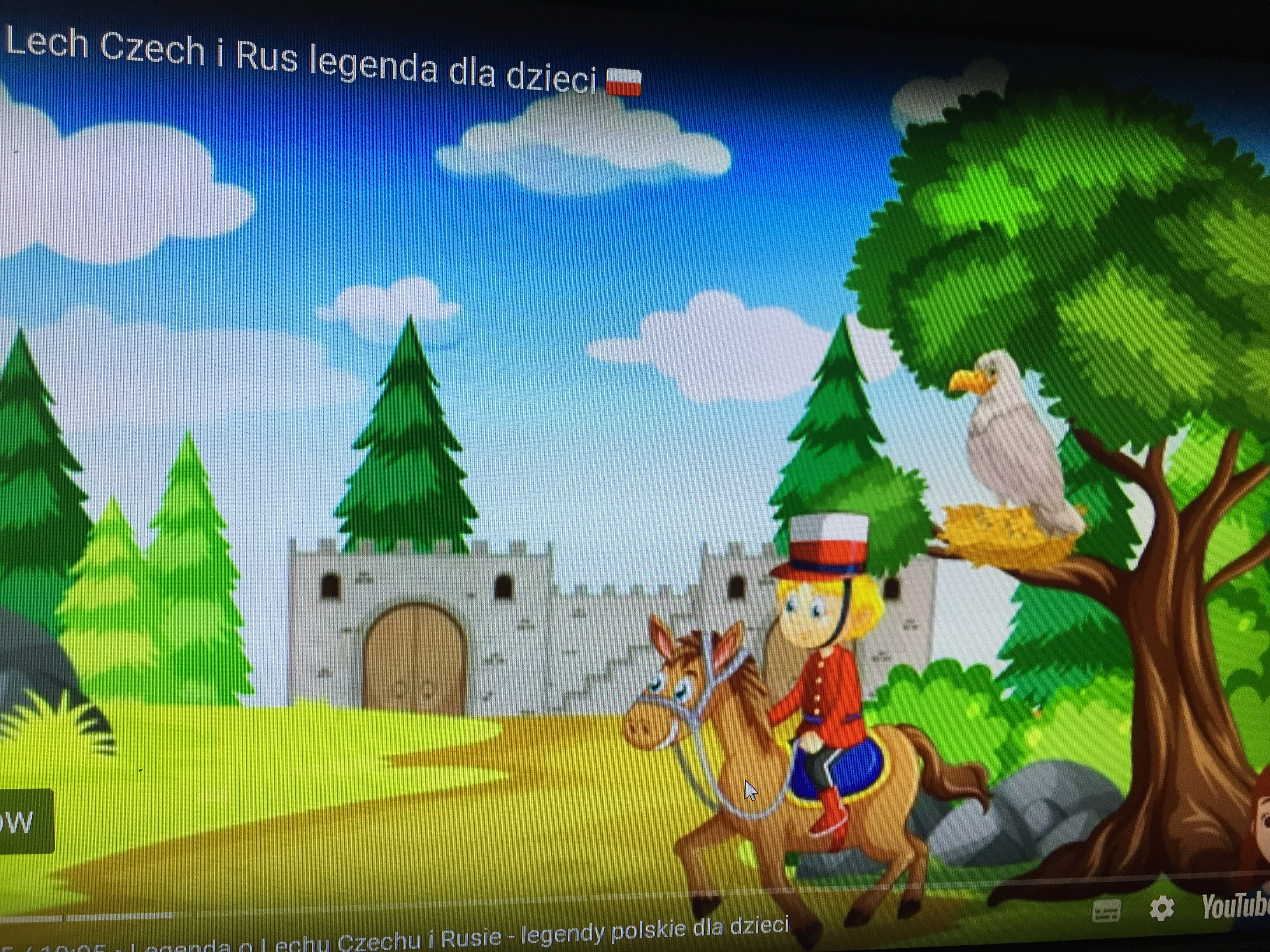 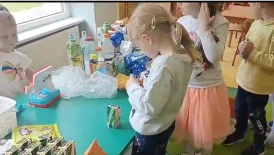 ŚLĄSKIE
I KATOWICE
1.Oglądanie filmu o kopalniach i pracujących w nich górnikach- kolorowanie obrazka tematycznego.
II BIELSKO- BIAŁA
1.Oglądanie bajek powstałych w Studiu Filmów Rysunkowych, takich jak „Bolek i Lolek” czy „Reksio”
2. Klatka po klatce – zabawa rozwijająca twórcze myślenie. Rysowanie w klatce – praca plastyczna
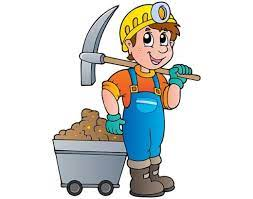 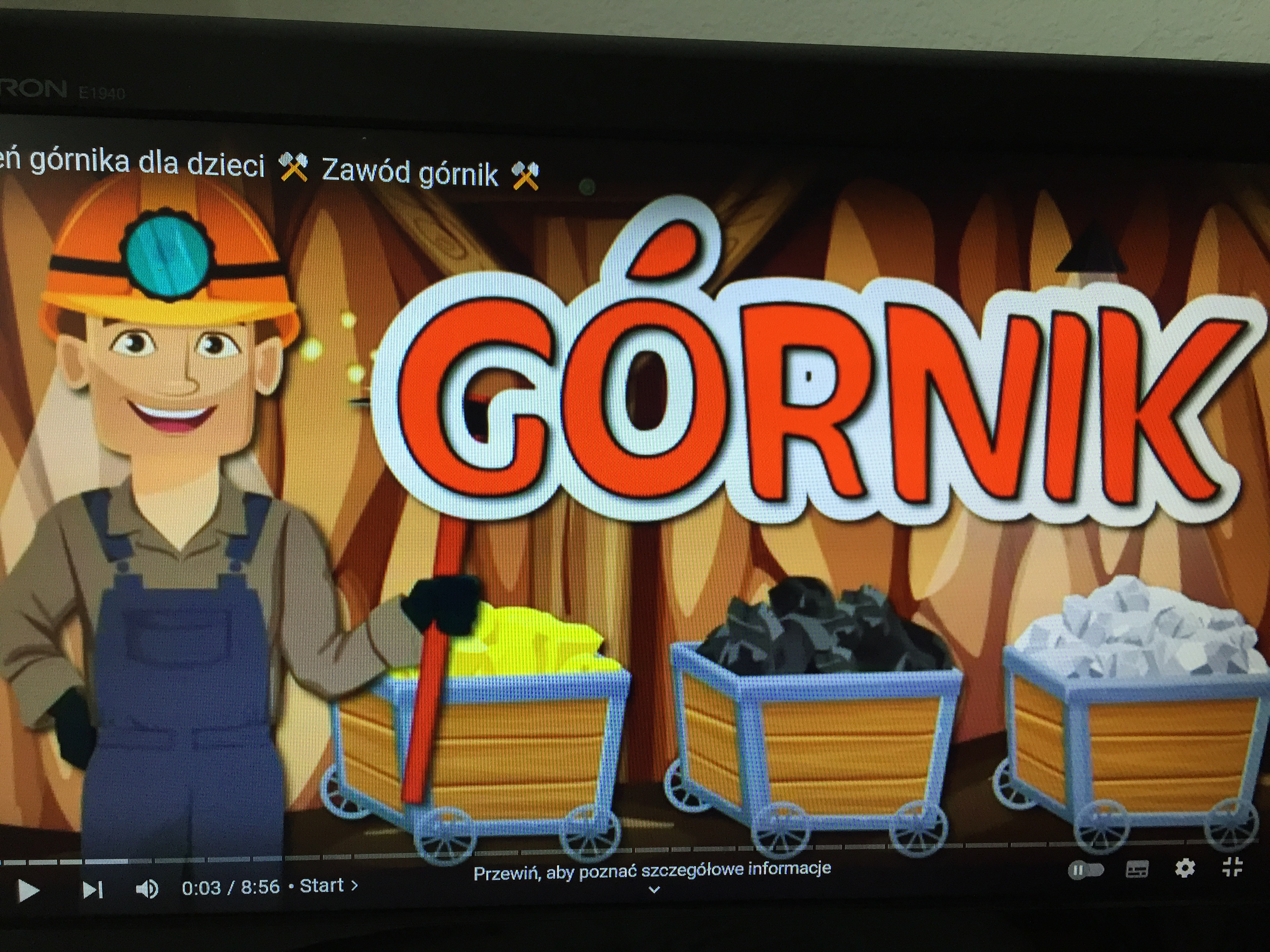 MAŁOPOLSKIE
I KRAKÓW
1. Legenda o smoku wawelskim – czytana przez nauczyciela . Zabawa ruchowa „ Złap mnie smoku”
II WIELICZKA
1.Kolorowy świat soli – zabawa plastyczna-  szablony mandali;
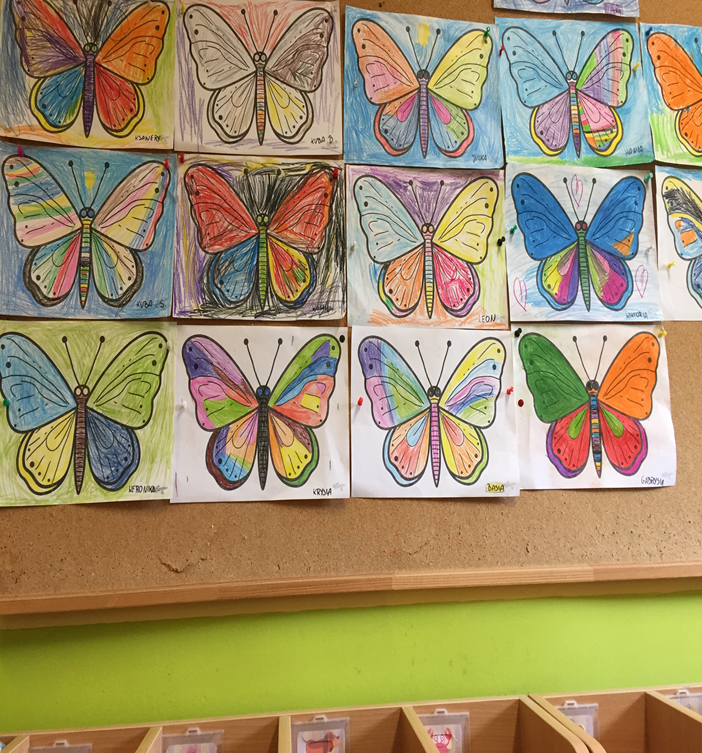 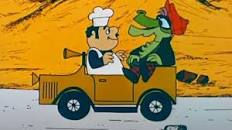 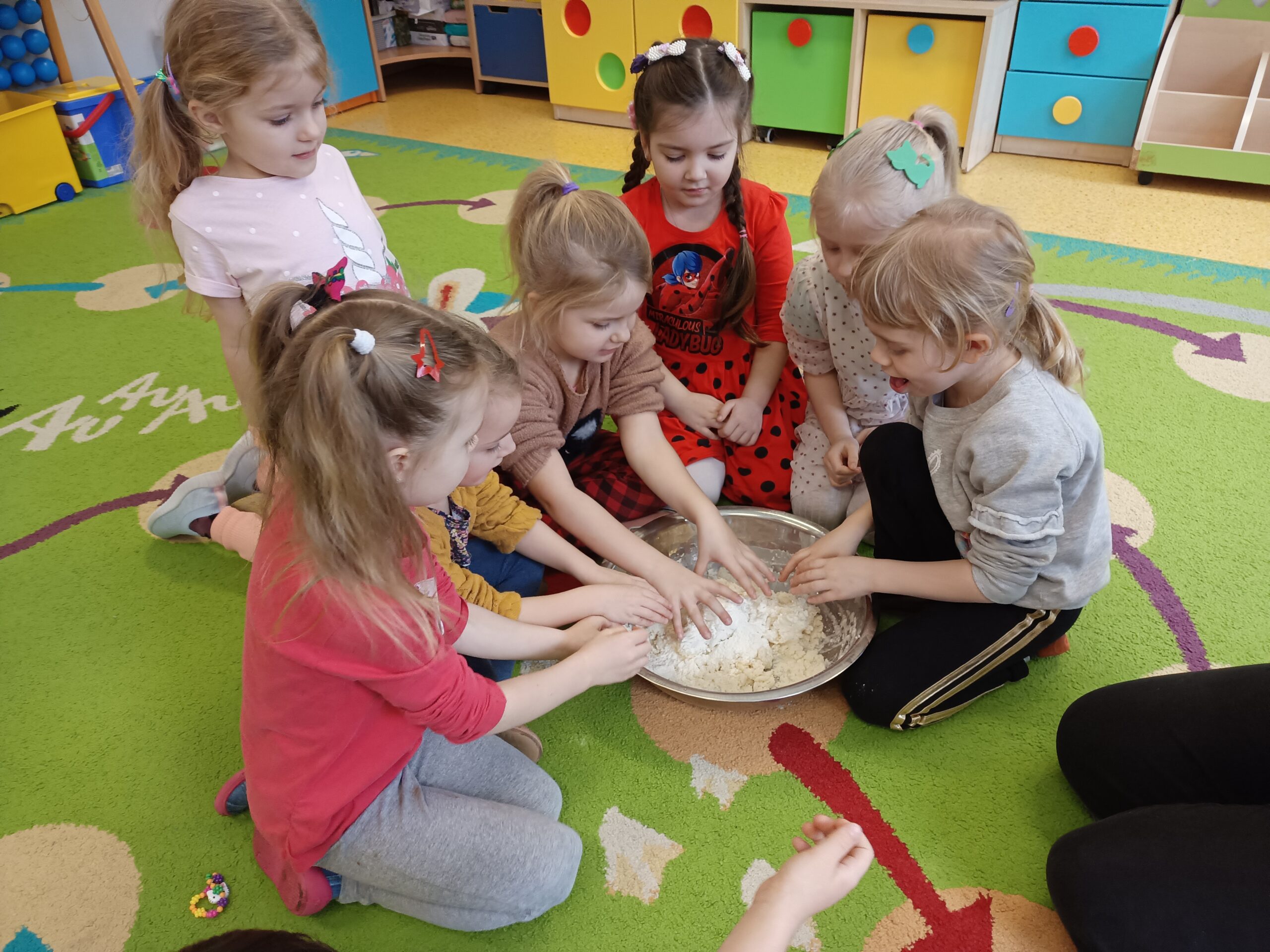 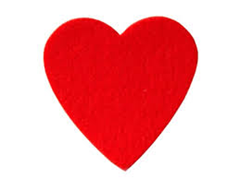 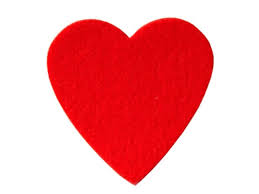 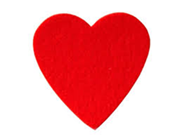 DOLNOŚLĄSKIE
I WROCŁAW.
1. Wojewódzkie miasto krasnali. „Znajdź krasnala” – zabawa tropiąca w ogrodzie przedszkolnym.
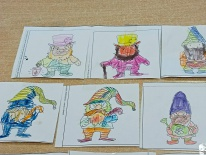 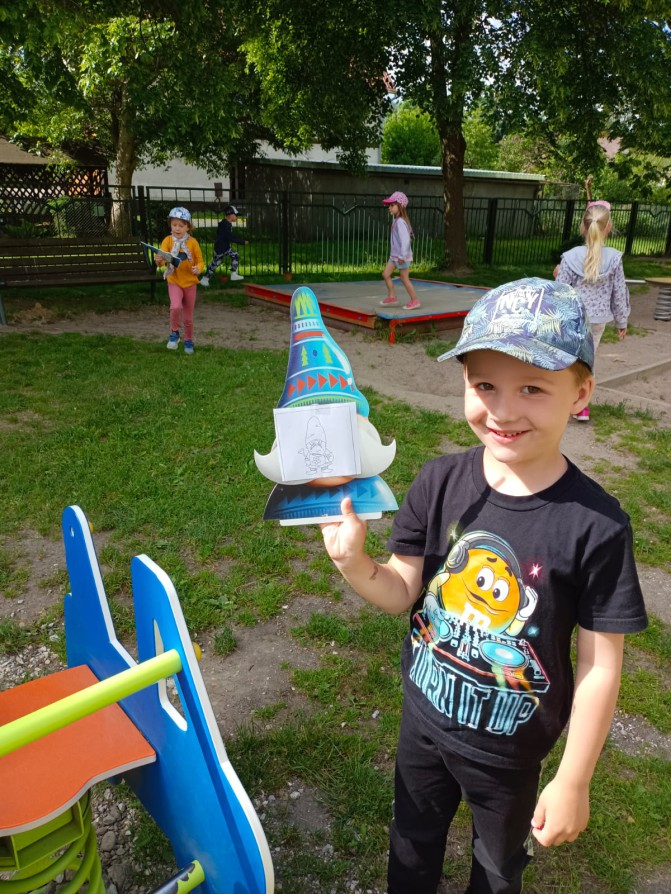 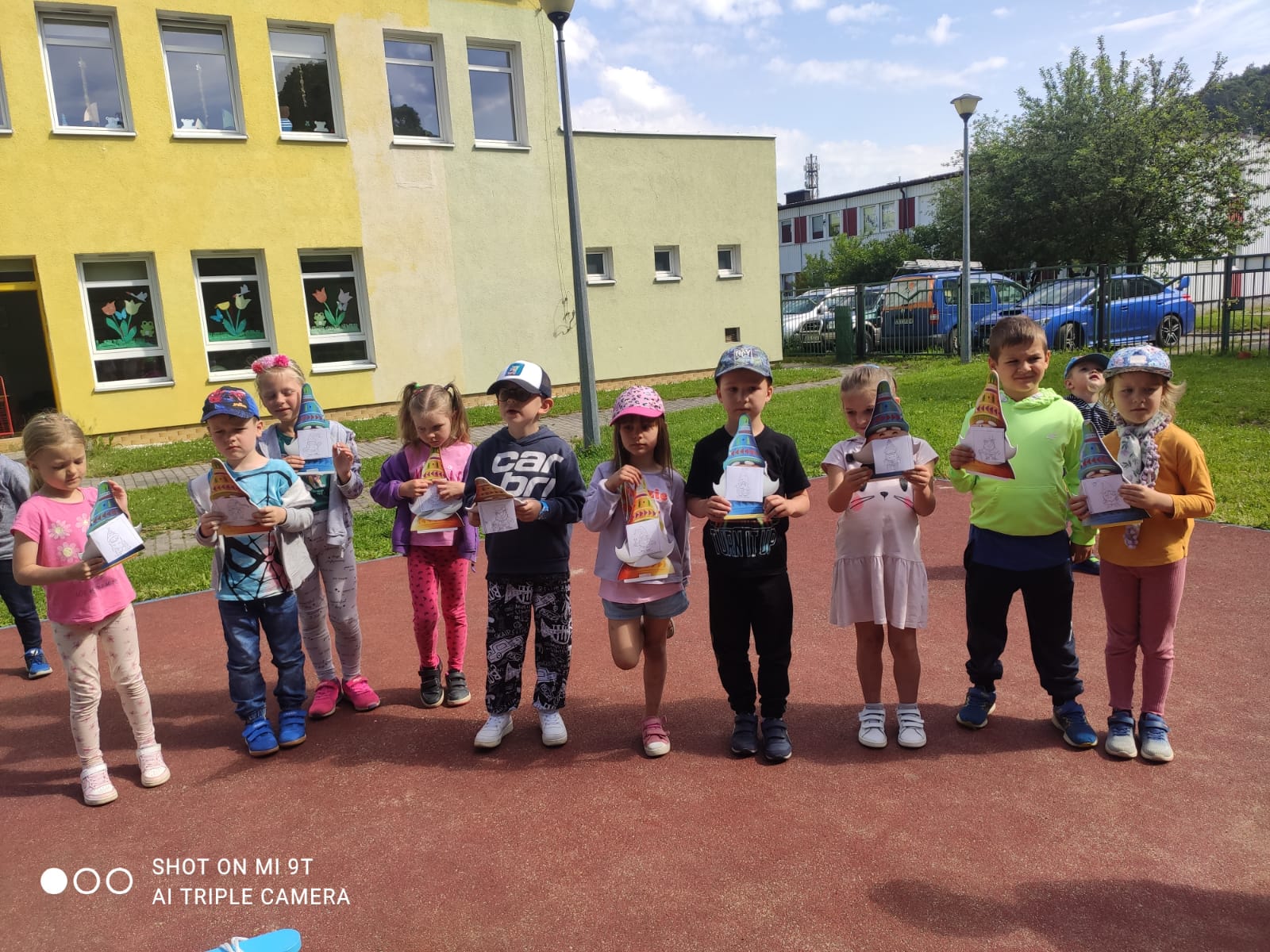 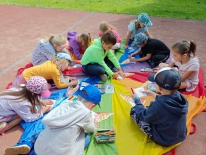 II ŚNIEŻNIK
1. Zdobycie szczytu na wspólnej wycieczce dzieci z rodzicami.
„Zdobywcy” – ćwiczenia sprawnościowo/ wspinaczkowe na mini ściance w przedszkolu. „Kamienne góry ” zabawa manipulacyjna
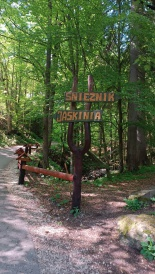 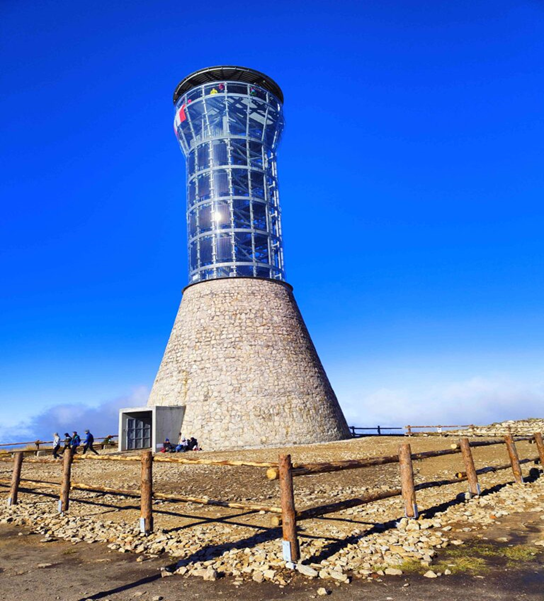 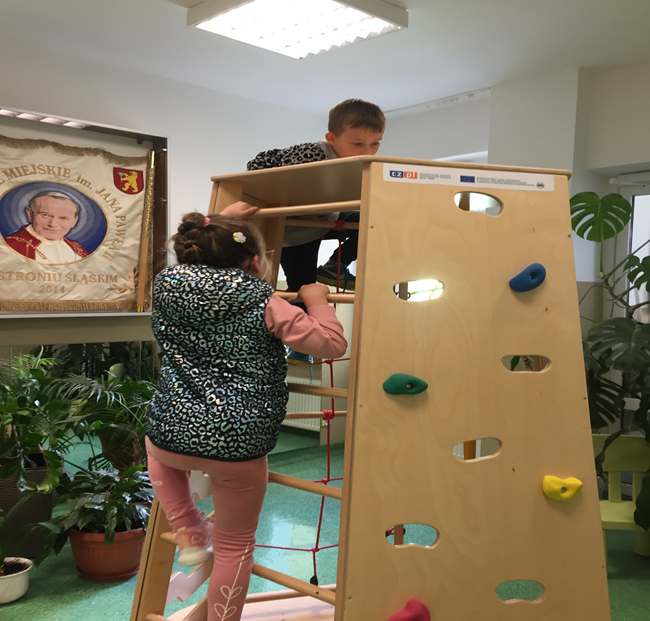 III JASKINIA NIEDŹWIEDZIA
1. Zwiedzanie z przewodnikiem jaskini przez dzieci z gr. „0”.
2. Kletnuś – słuchanie lokalnej legendy i rysowanie niedźwiadka wg, własnej interpretacji. Zabawa ruchowa „Mały miś, mocno śpi”
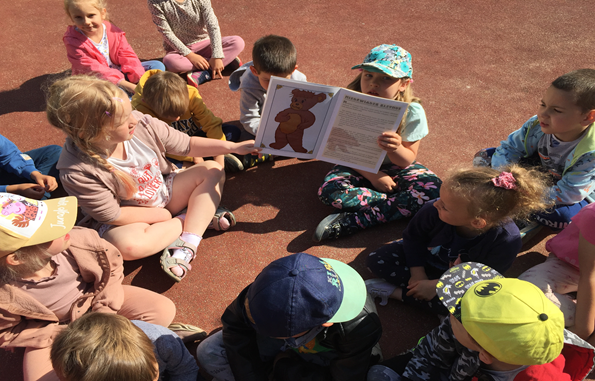 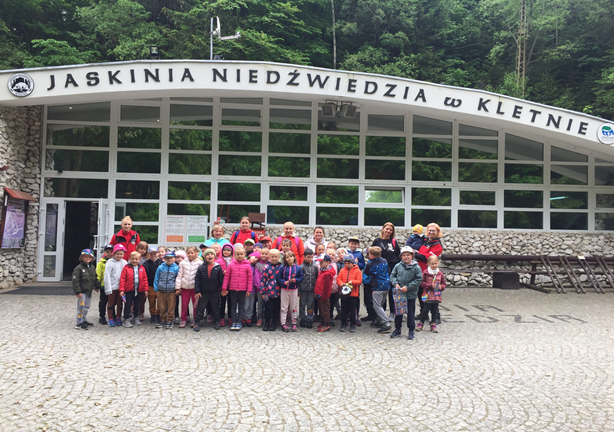 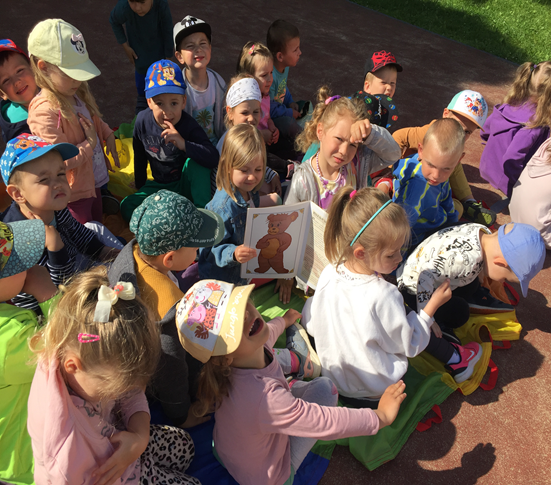 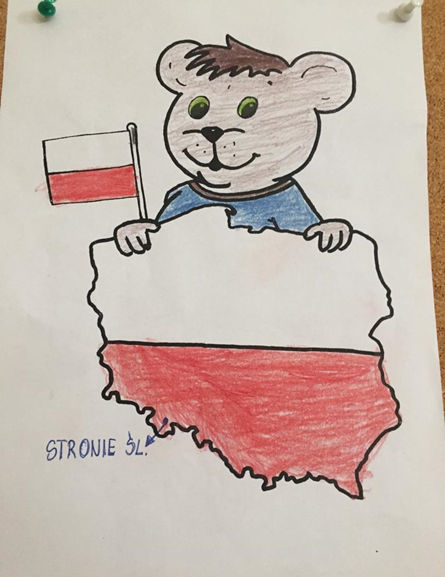 IV CZARNA GÓRA
1.Wyścigi narciarskie – zabawa ruchowa. Wyścigi na nartach letnich, konkurencje w pokonywaniu trasy w parach.
2. Lekcje jazdy na nartach dla dzieci.”Przedszkolaki na stoku”
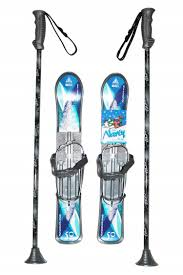 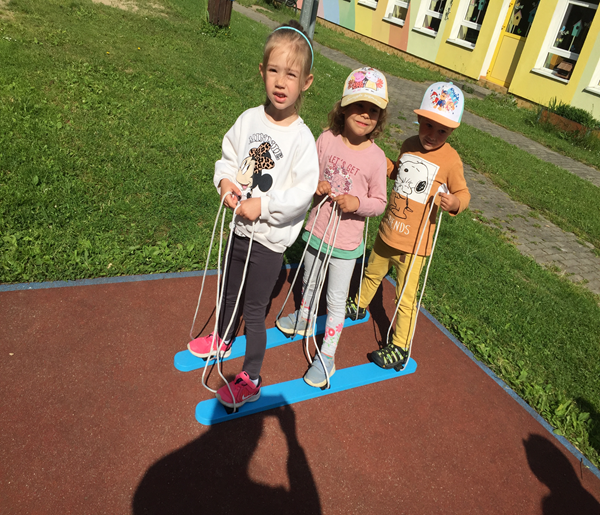 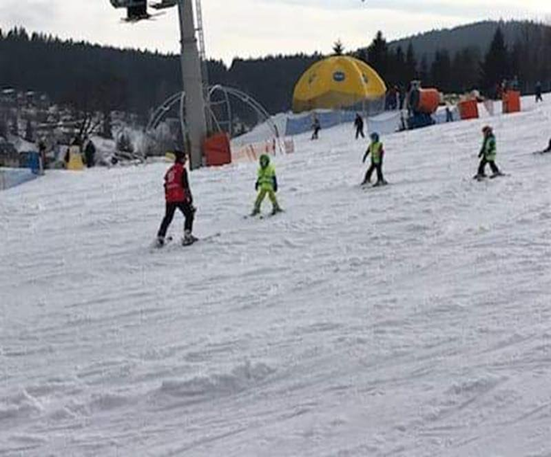 V ZAPRASZAMY DO GMINY STRONIE ŚLĄSKIE1. Spot reklamowy; najciekawsze miejsca w naszej okolicy( zdjęcia dzieci z ciekawych miejsc
Żródło: https://www.youtube.com/watch?v=GSVuoiIoL9w
PRZEDSZKOLAKI ZAPRASZAJĄ DO STRONIA ŚLĄSKIEGO.